Net-Zero House Study
Engineering 333 Class Project
Senior Mechanical Engineering Students
12/02/2014
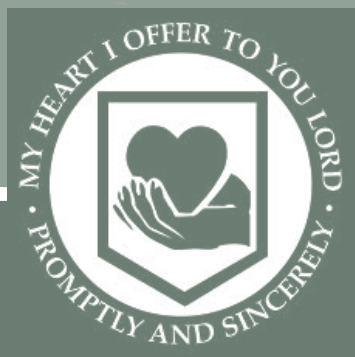 What would it take to make a home in Grand Rapids Net-Zero?
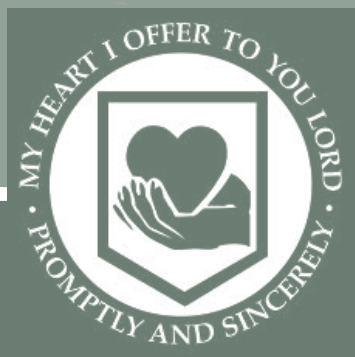 12/2/2014
2
What is Net-Zero?
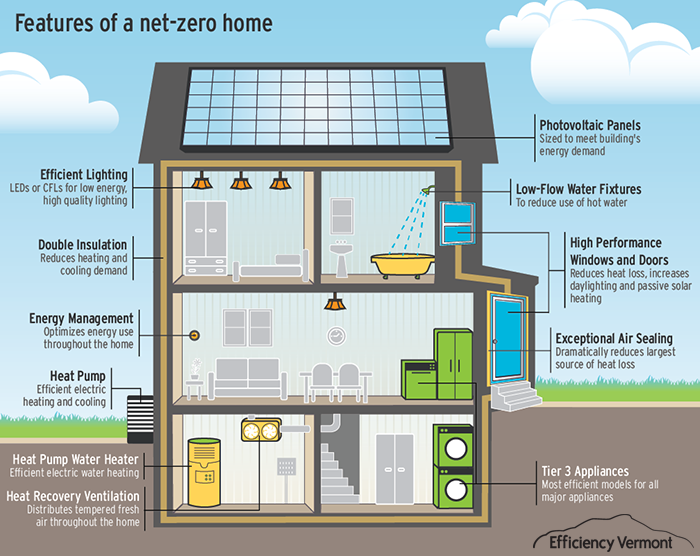 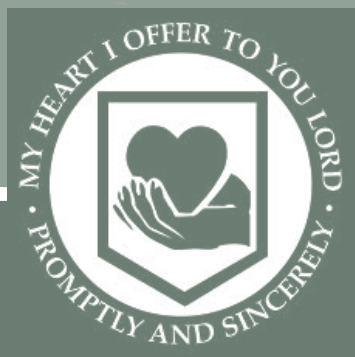 https://www.efficiencyvermont.com/sf-images/default-source/bbd/residential_ netzero_graphic_final_cs5_largetext-01DAC6DAB02C1A.png?sfvrsn=2
12/2/2014
3
[Speaker Notes: A Net-Zero Home produces as much energy as it consumes in a calendar year]
Historical US Energy Consumption Percentage by Sector
Figure 1. Historical US Energy Consumption Percentage by Sector.
http://www.eia.gov/totalenergy/data/annual/showtext.cfm?t=ptb0201a
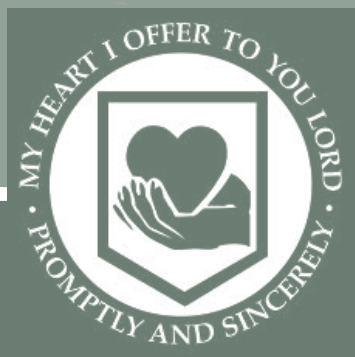 12/2/2014
4
Why investigate this?
God spoke: “Let us make human beings in our image, make  them reflecting our nature so they can be responsible for the fish in the sea, the birds in the air, the cattle, and yes, Earth itself, and every animal that moves on the face of Earth.”
- Genesis 1:26
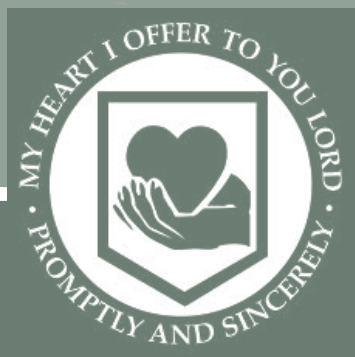 12/2/2014
5
DeMaagd
Koetje
Evenhouse
Cooper
Heffner
Boer
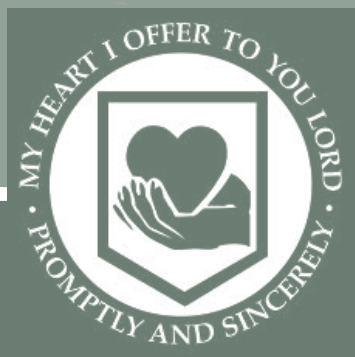 Newhof
Affholter
12/2/2014
6
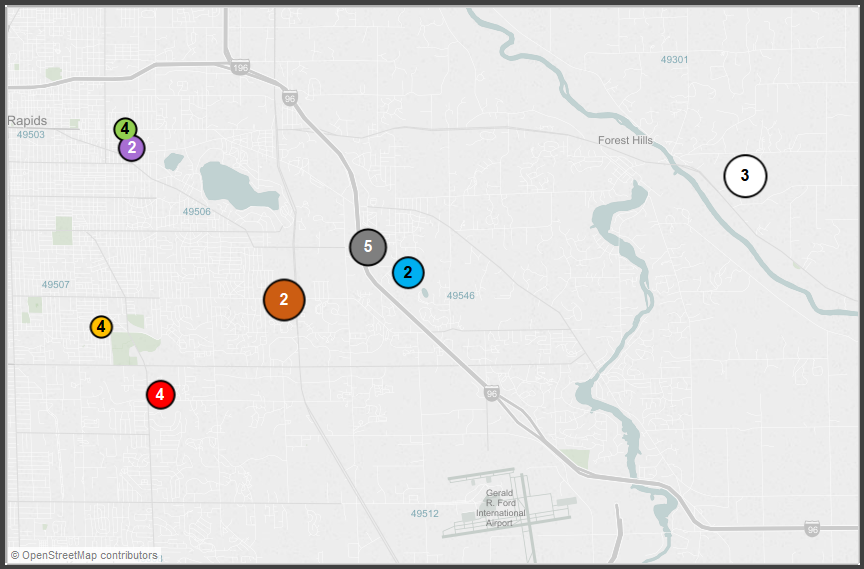 Reeds Lake
Calvin College
Affholter
Boer
Cooper
DeMaagd
Evenhouse
Heffner
Koetje
Newhof
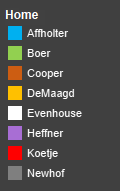 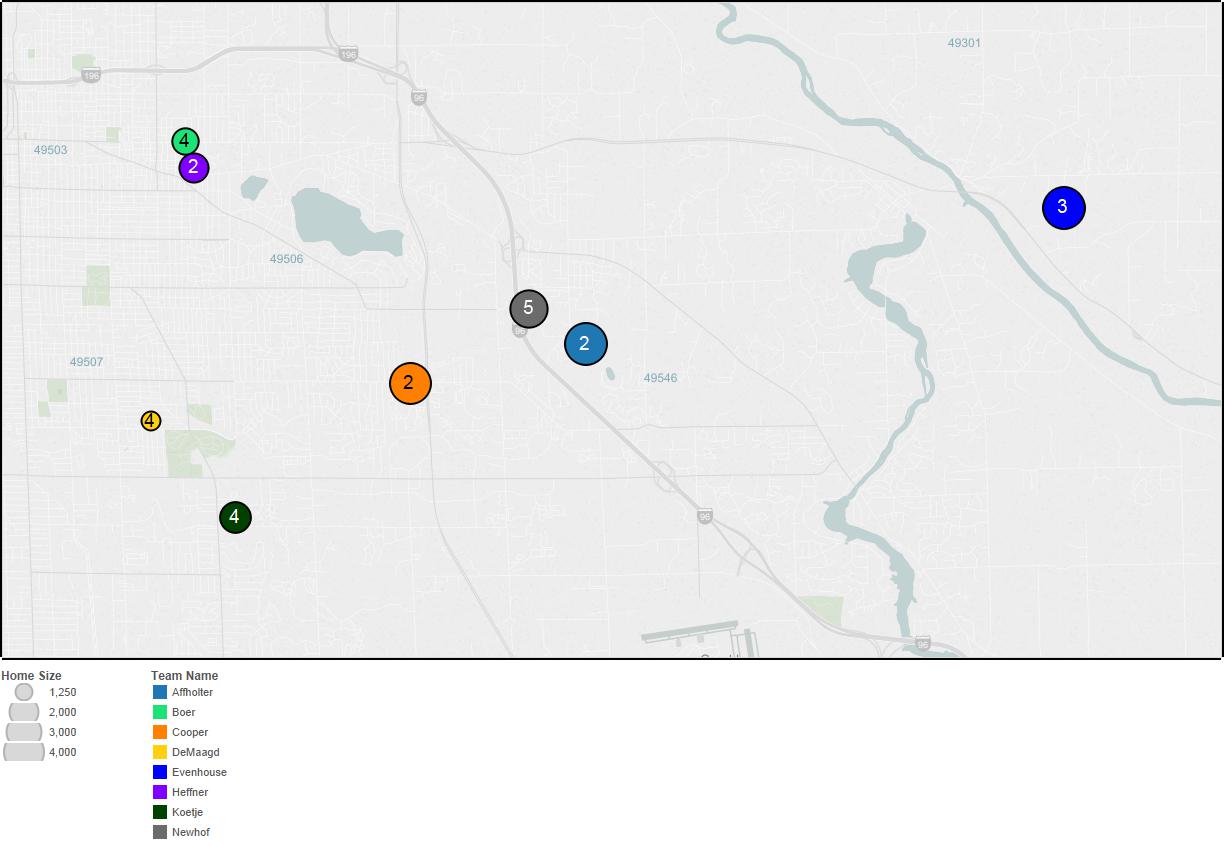 1,250 ft2
2,000 ft2
3,000 ft2
E Beltline
4,000 ft2
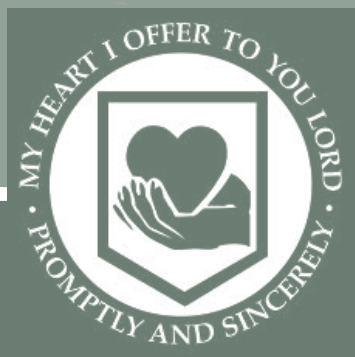 12/2/2014
7
Net-Zero Implementation Process
Assess
Reduce
Generate
Offset
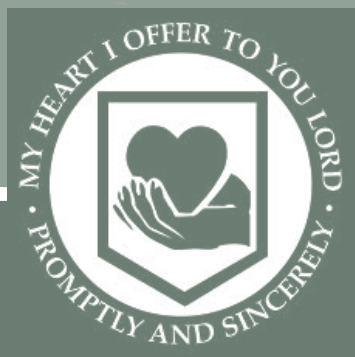 12/2/2014
8
High Energy Consumption
$5
Low Energy Consumption
$10
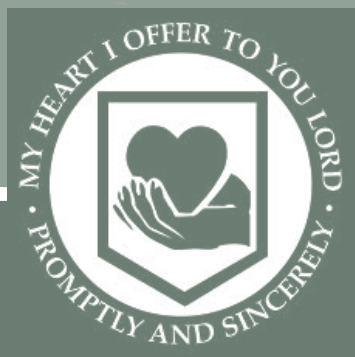 12/2/2014
9
Assess: Energy Audits
Affholter
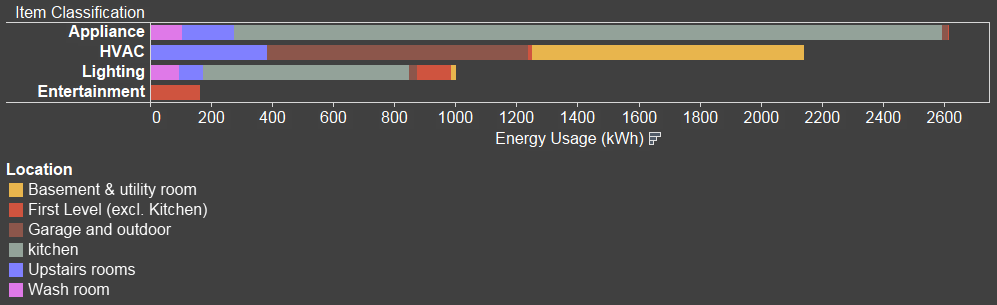 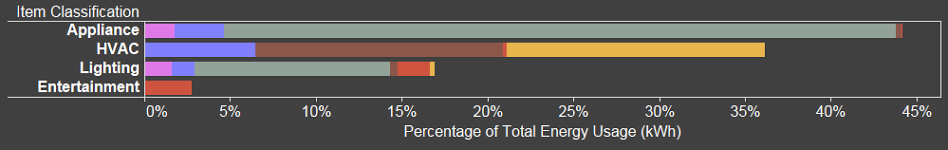 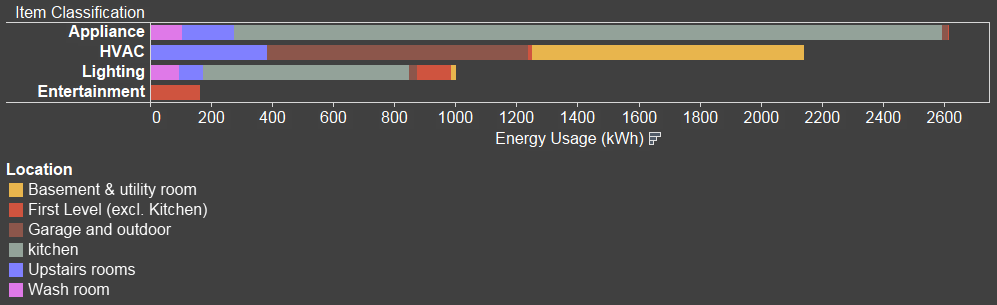 Percentage of Total Electricity Usage
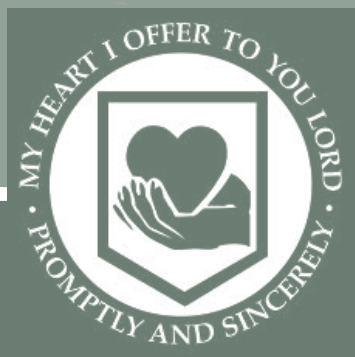 12/2/2014
10
[Speaker Notes: Energy Audits are the prologue to net zero. They map out where a house is and they point towards feasible options for a house.

An energy audit is a walkthrough of the house that catalogs what every energy user is, and how much energy they use.
Transition #1.
	Here, we see the audit results of the Affholter House.
Appliances take up a ton of energy
Most appliances are in the kitchen
Lighting is a significant factor in energy usage
Entertainment energy spending is minimal, so lifestyle changes may not be a high-value option.]
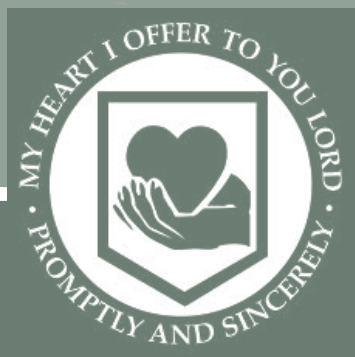 12/2/2014
11
Energy Reduction
Lighting
Insulation
Appliances
Lifestyle Changes
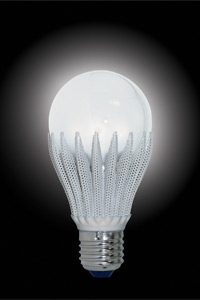 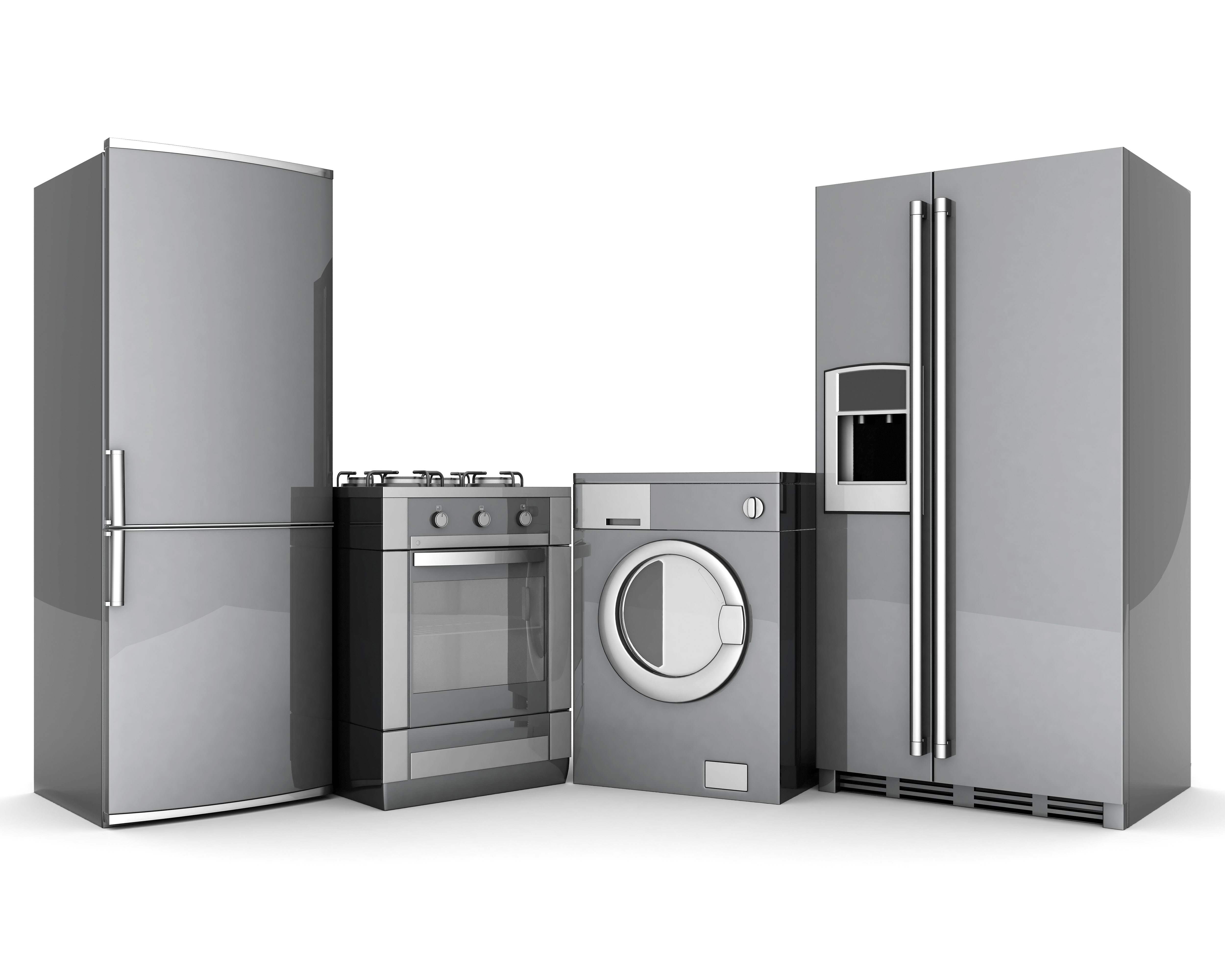 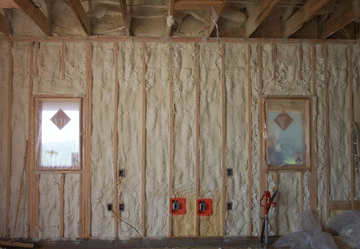 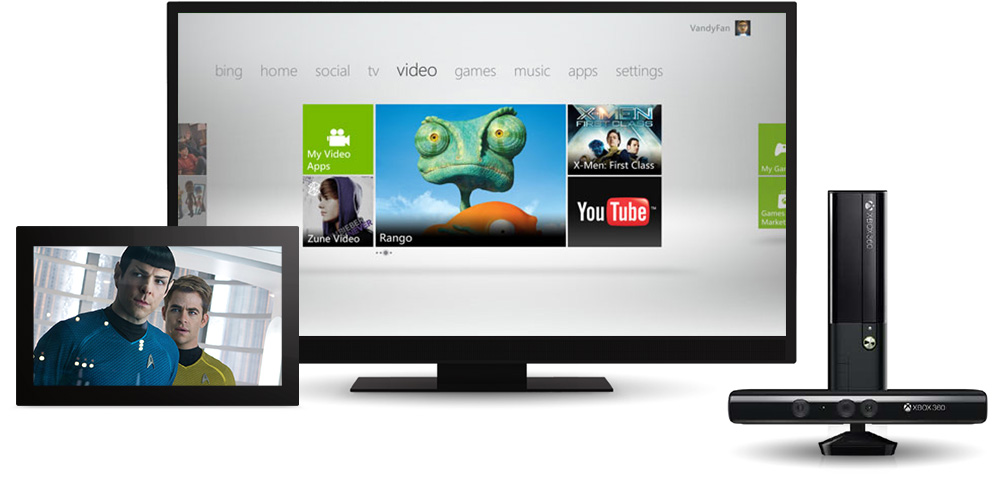 http://nesbuildingsolutions.com/wp-content/uploads/2013/01/spray-foam-wall-insulation-1.gif
http://compass.xbox.com/assets/3a/17/3a17ef9b-e017-4282-9f25-6b7e35b0c27a.jpg?n=ui-xbox-360-cle-video-xbox-video-1000x487.jpg
http://s.hswstatic.com/gif/led-light-bulb-1.jpg
http://dakselfstorage.com/wp-content/uploads/2014/10/kicthen-appliance-storage.jpg
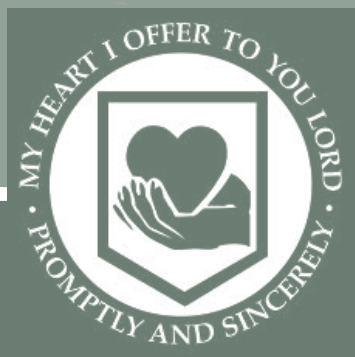 12/2/2014
12
LED Lighting – Cooper House
Cooper
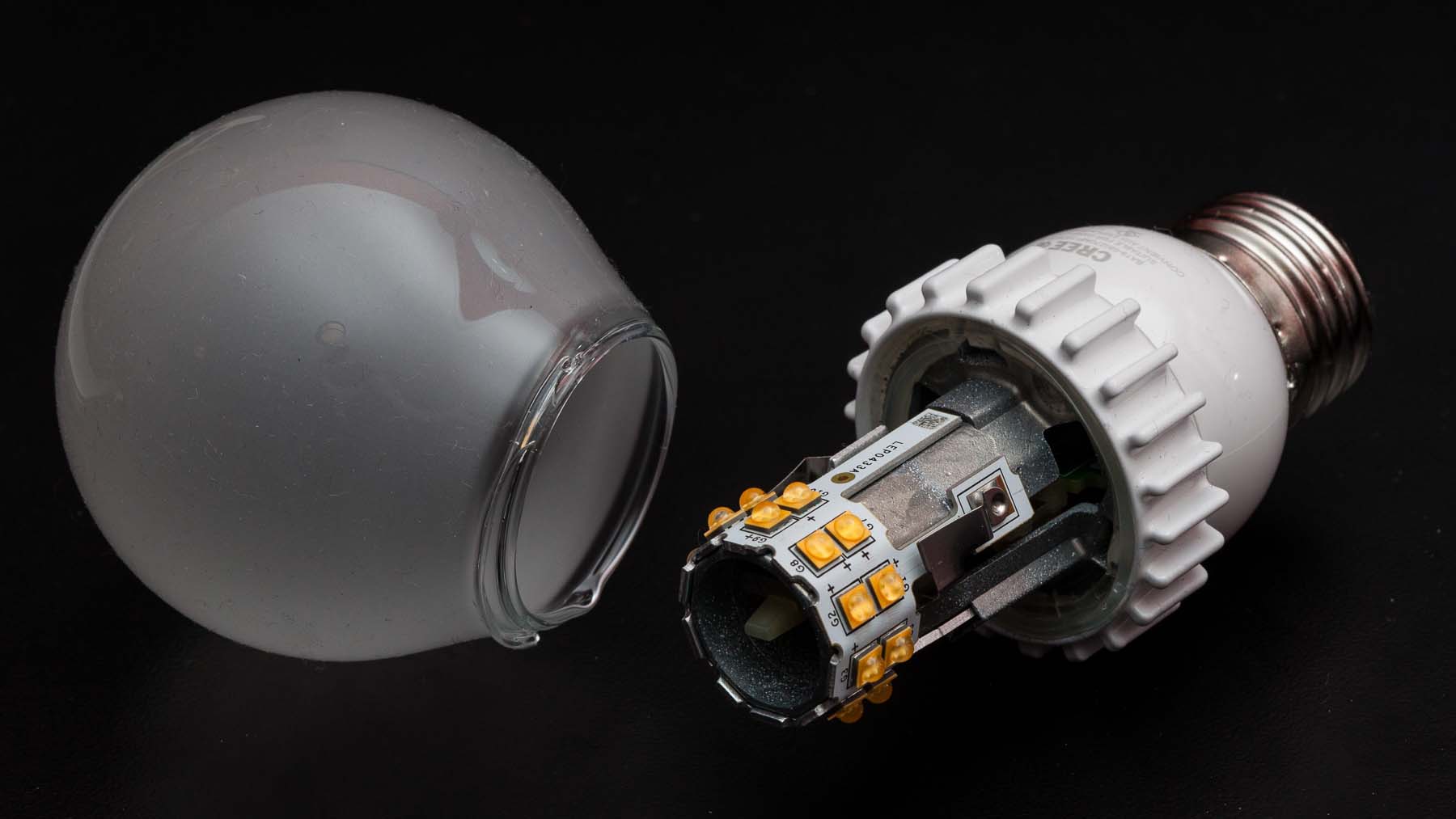 http://www.marco.org/media/2013/09/cree-led-flaw.jpg
http://assets.inhabitat.com/wp-content/blogs.dir/1/files/2011/08/Zimbabwe-CLF-bulb-exchange-3-537x402.jpg
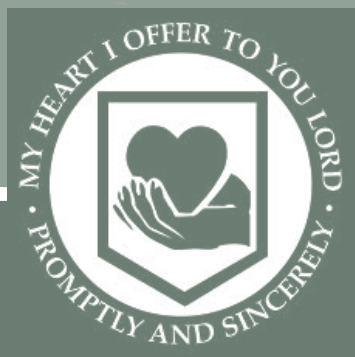 12/2/2014
13
[Speaker Notes: 5826.6 kW-hr / year​
$700 / year]
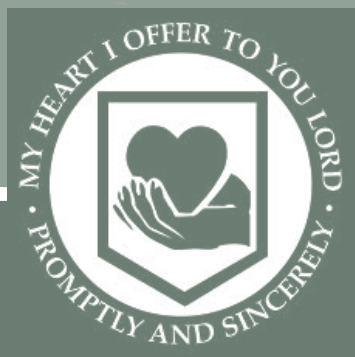 12/2/2014
14
$957.5
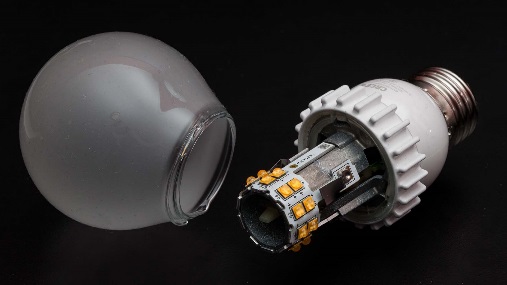 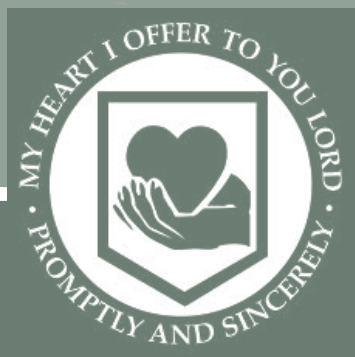 12/2/2014
15
$400
$957.5
$195
$48
$1,395
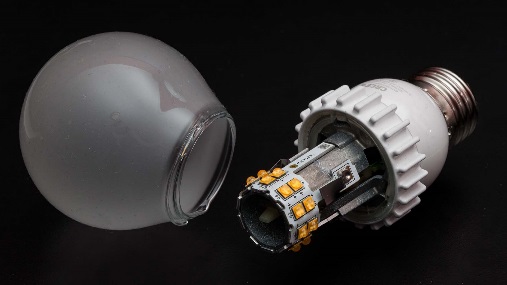 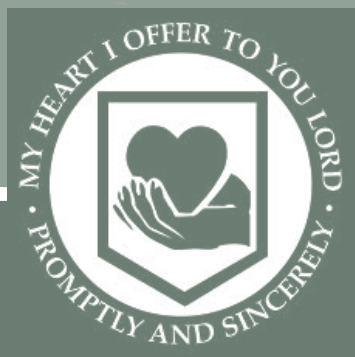 12/2/2014
16
Appliances – DeMaagd House
DeMaagd
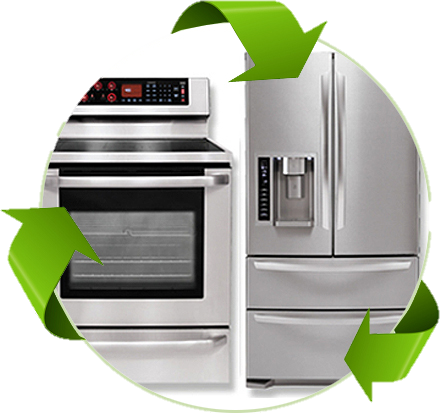 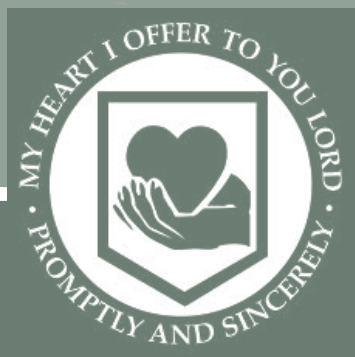 http://www.homeenergytune-ups.com/wp-content/uploads/2013/11/energyefficient.jpg
12/2/2014
17
[Speaker Notes: 450 kW-hr / year​
$54 / year]
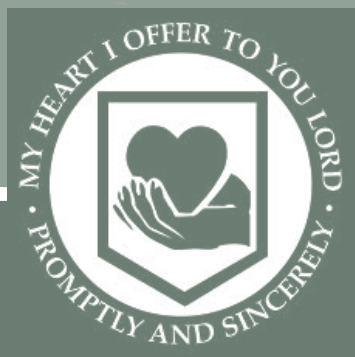 12/2/2014
18
$1,400
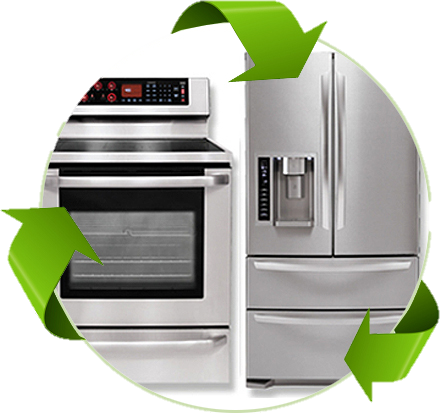 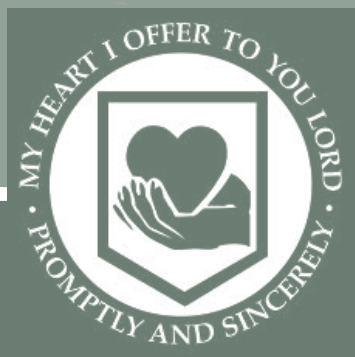 12/2/2014
19
$7,100
$4,128
$2,000
$1,520
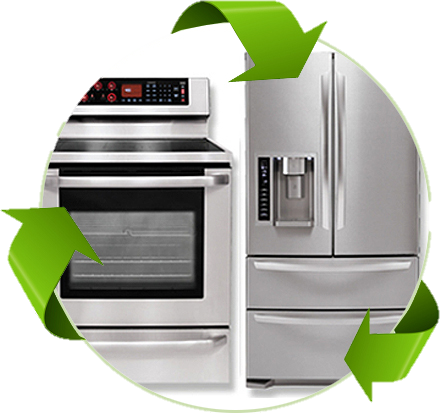 $2,634
$2,710
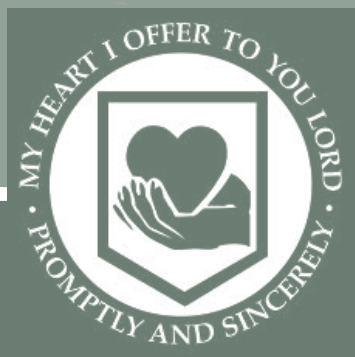 12/2/2014
20
Insulation  – Koetje House
Koetje
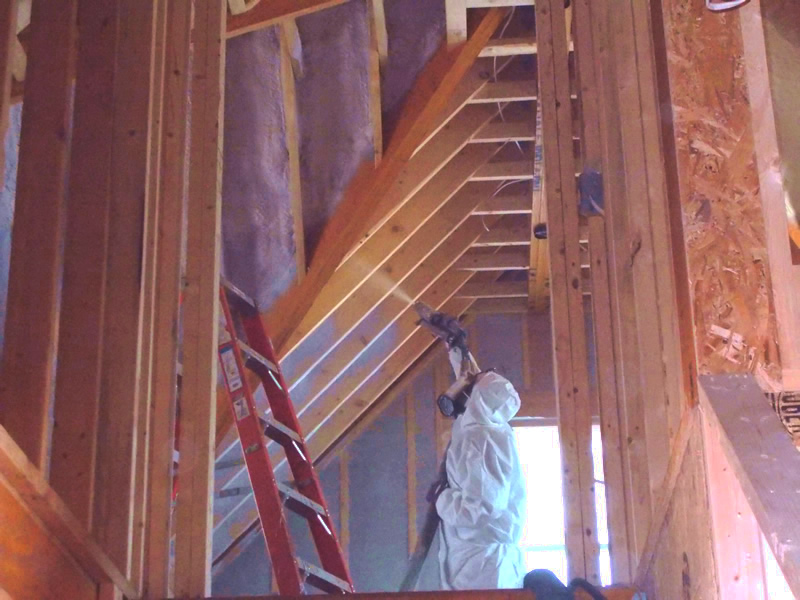 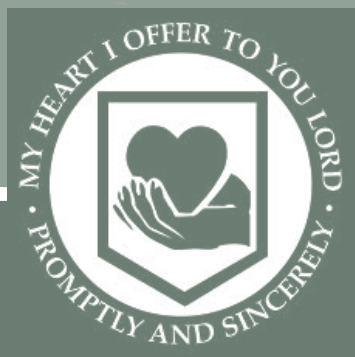 http://iandsinsulation.com/images/TomSpraying.jpg
12/2/2014
21
[Speaker Notes: Previously no wall insulation
361 therms/ year​savings
$380 / year savings]
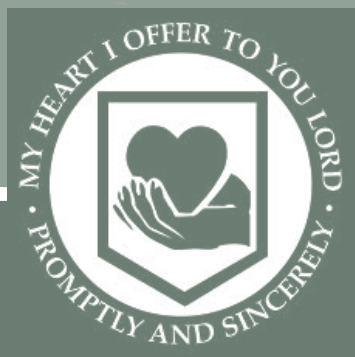 12/2/2014
22
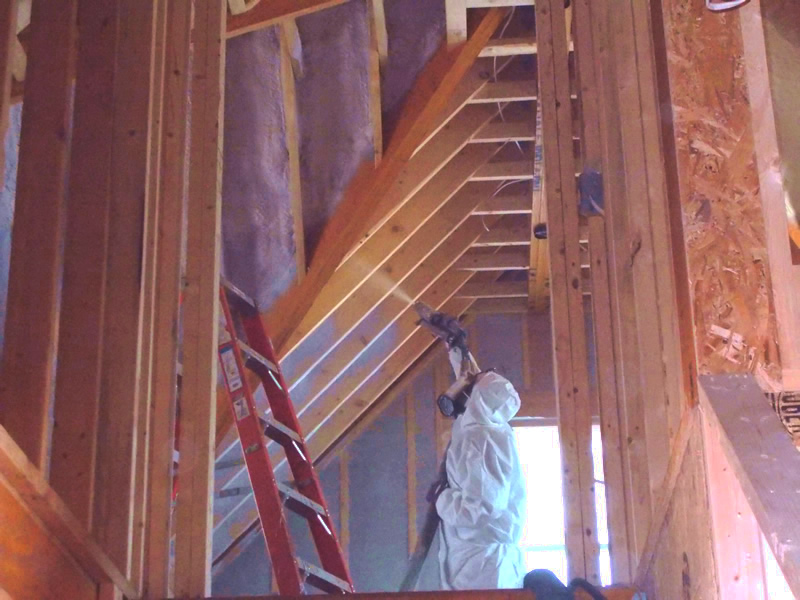 $750
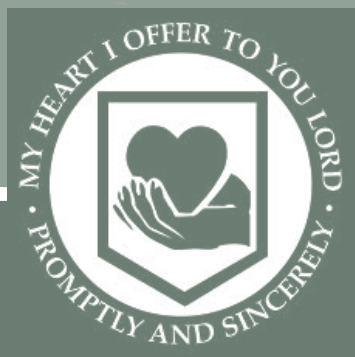 12/2/2014
23
$1,730
$610
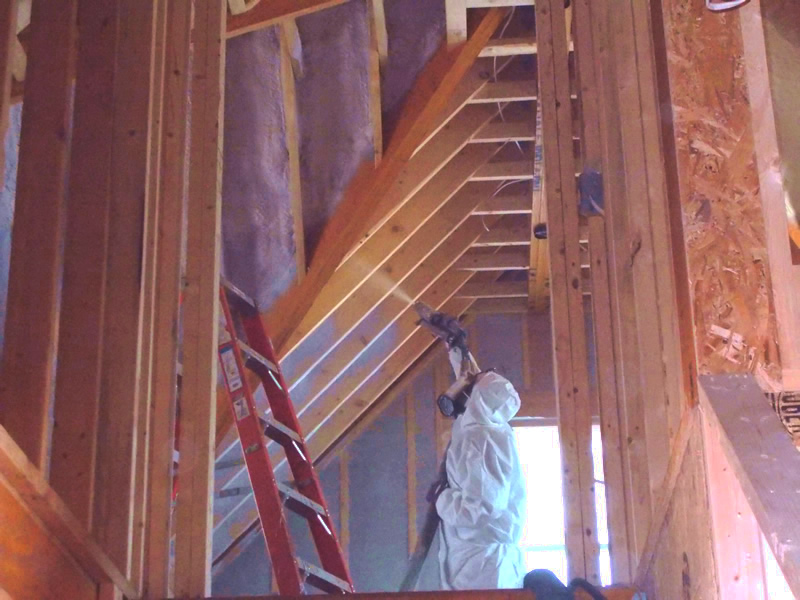 $750
$10,700
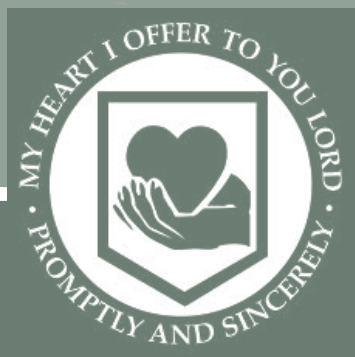 12/2/2014
24
Lifestyle Changes  - Boer House
Boer
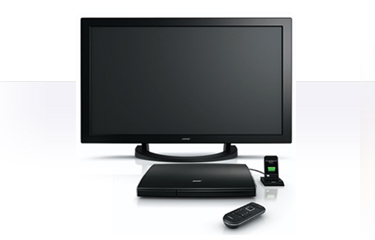 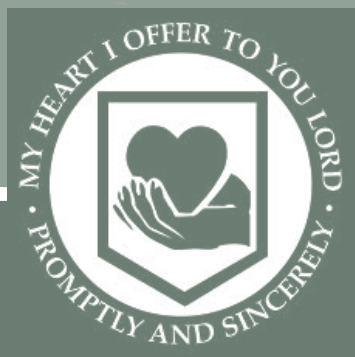 http://www.bose.com.hk/upload/products/videowave/videowave_bl_lg.jpg
[Speaker Notes: 265 kW-hr / year​
$30 / year]
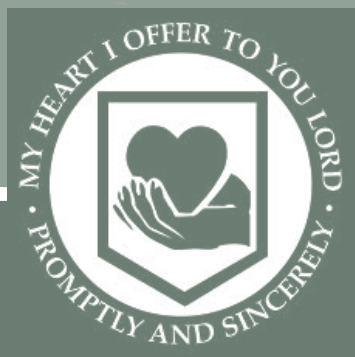 12/2/2014
26
$0
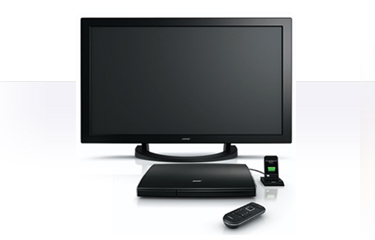 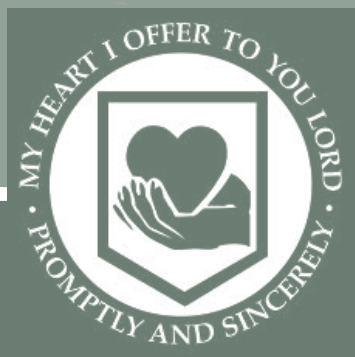 12/2/2014
27
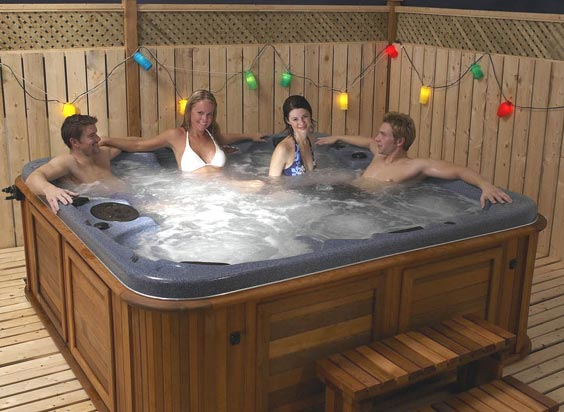 $0
$0
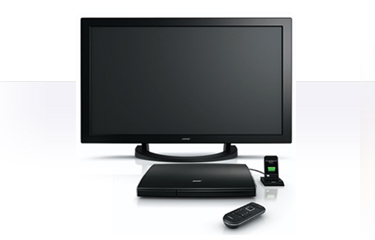 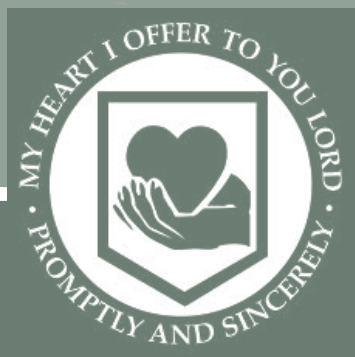 http://www.arcticspas.com/
12/2/2014
28
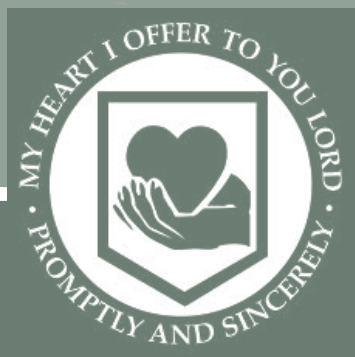 12/2/2014
29
Energy Generation
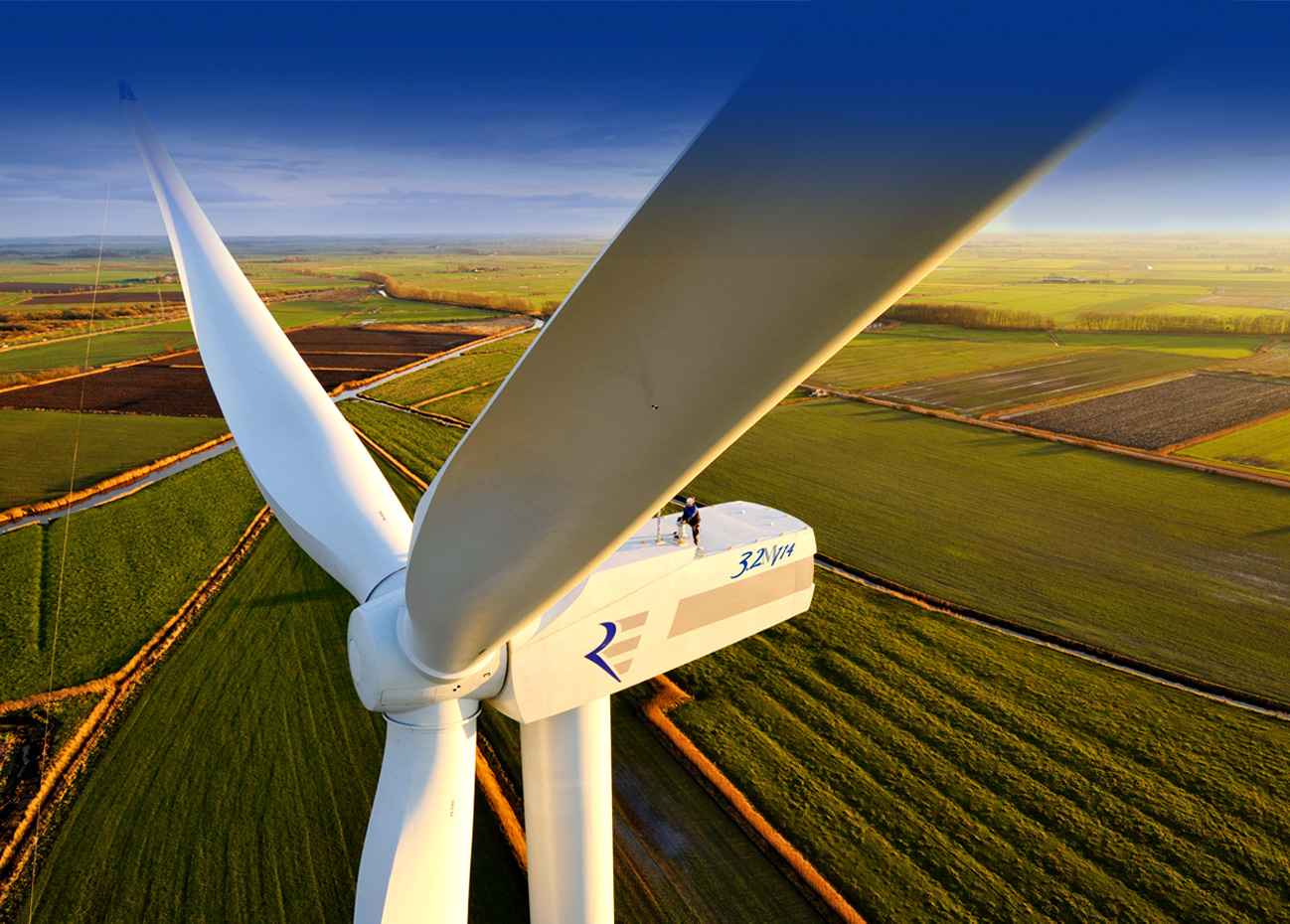 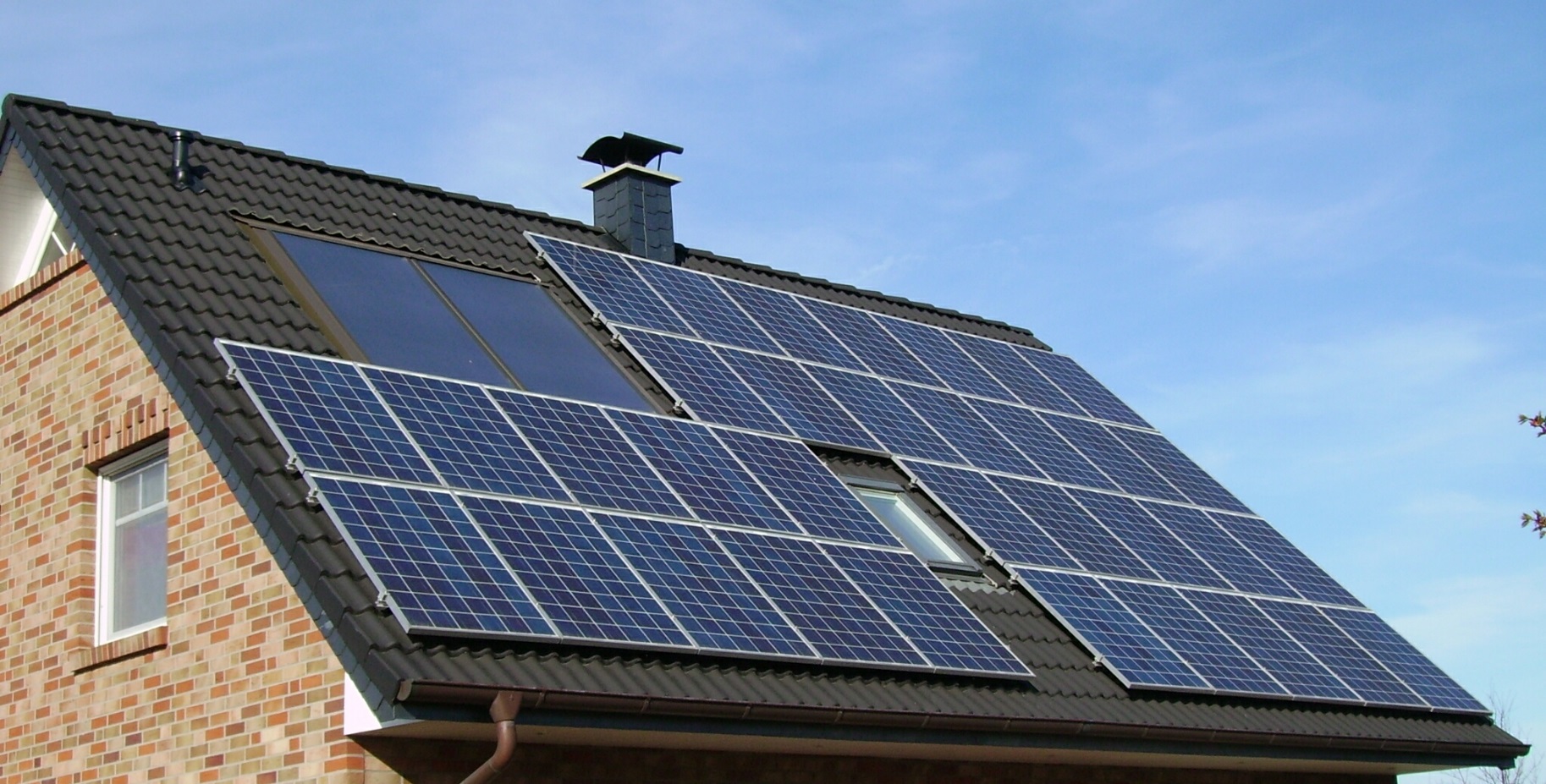 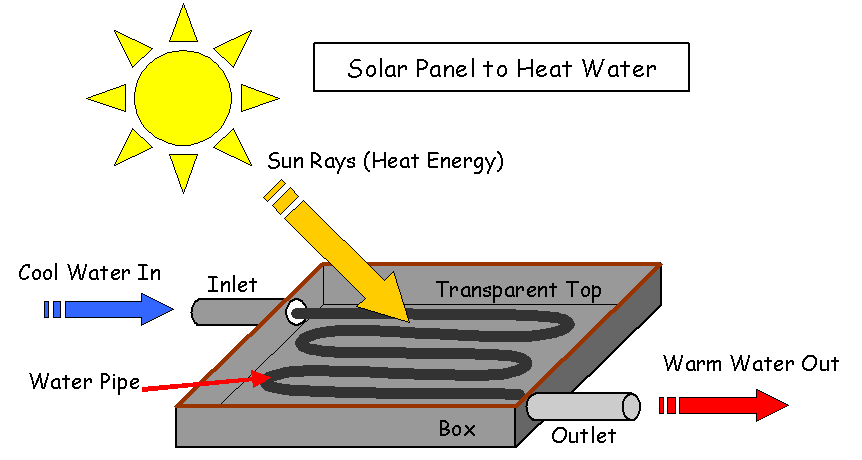 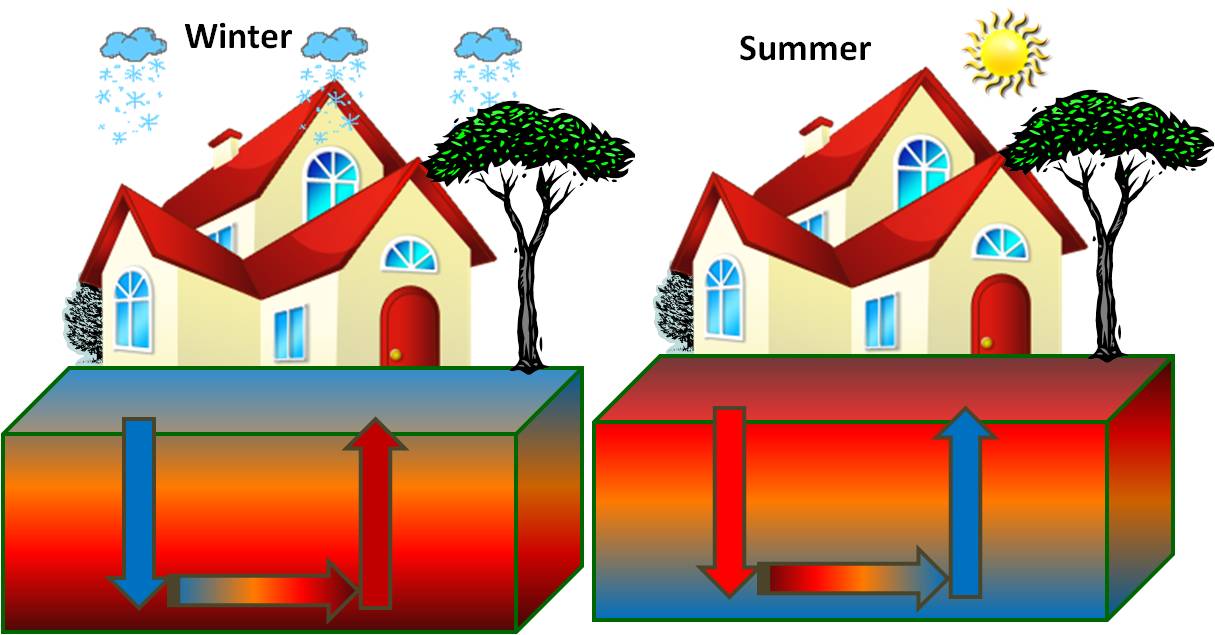 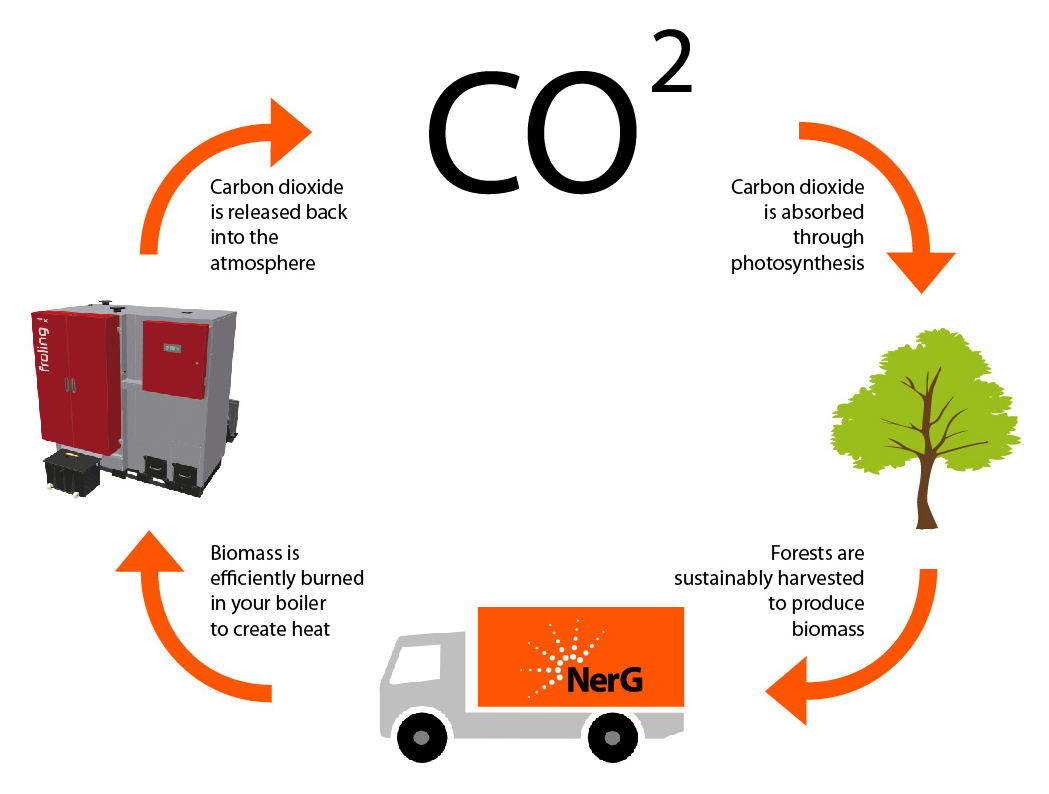 http://www.triplepundit.com/2014/01/wind-energy-industry-receive-tax-credits/
http://commons.wikimedia.org/wiki/File:Solar_panels_on_a_roof.jpg
http://www.theecoambassador.com/Geothermalenergy.html
http://www.makeitsolar.com/solar-energy-information/02-solar-energy.htm
http://www.nerg.co.uk/NerG/biomass-heating/
12/2/2014
30
Geothermal - Affholter House
Affholter
http://www.esipowercorp.com/Portals/139609/images/Vertical_Loop.jpg
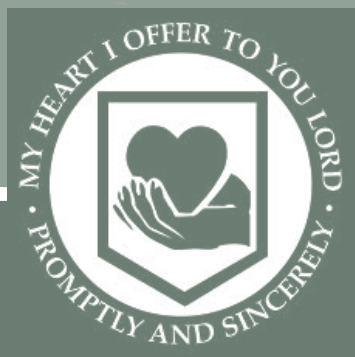 12/2/2014
[Speaker Notes: Space Confinement issues
Horizontal Loop is inexpensive if home has the space]
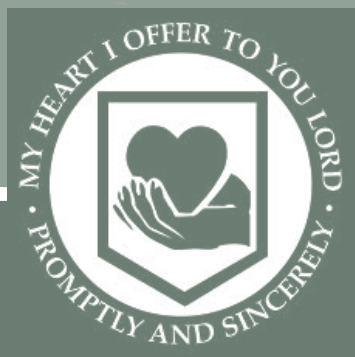 12/2/2014
32
$18,200
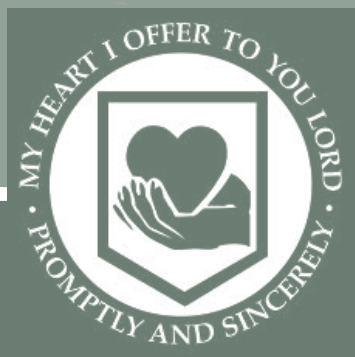 12/2/2014
33
$25,000
$18,200
$36,000
$35,000
$35,000
$14,240
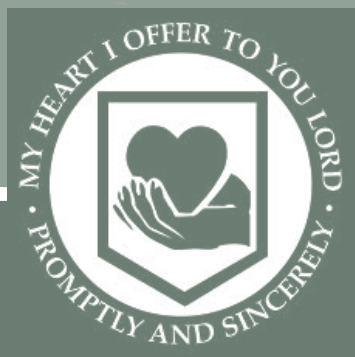 12/2/2014
34
Biomass - Evenhouse
Evenhouse
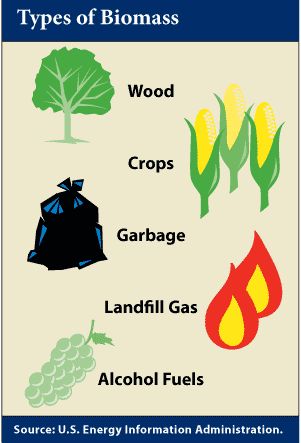 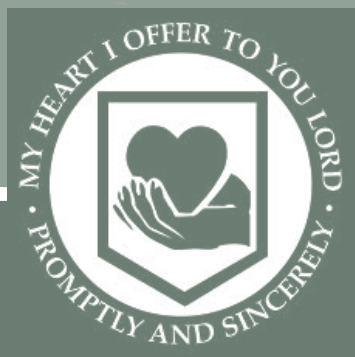 12/2/2014
35
[Speaker Notes: Using biomass energy is the same concept applied when using corn ethonol as car fuel. Biomass energy works by “growing energy as fast as you use it.”
The Even house home was a prime opportunity to explore biomass heating]
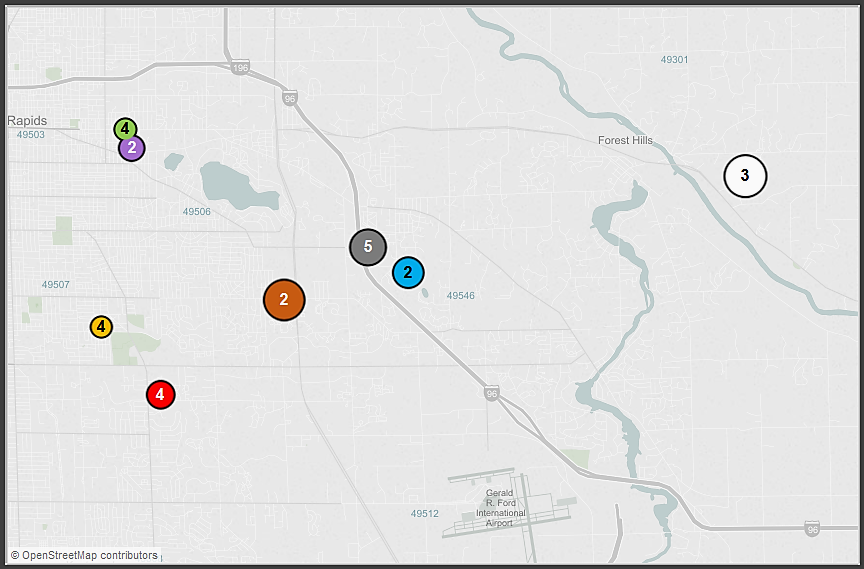 Reeds Lake
Calvin College
Affholter
Boer
Cooper
DeMaagd
Evenhouse
Heffner
Koetje
Newhof
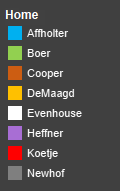 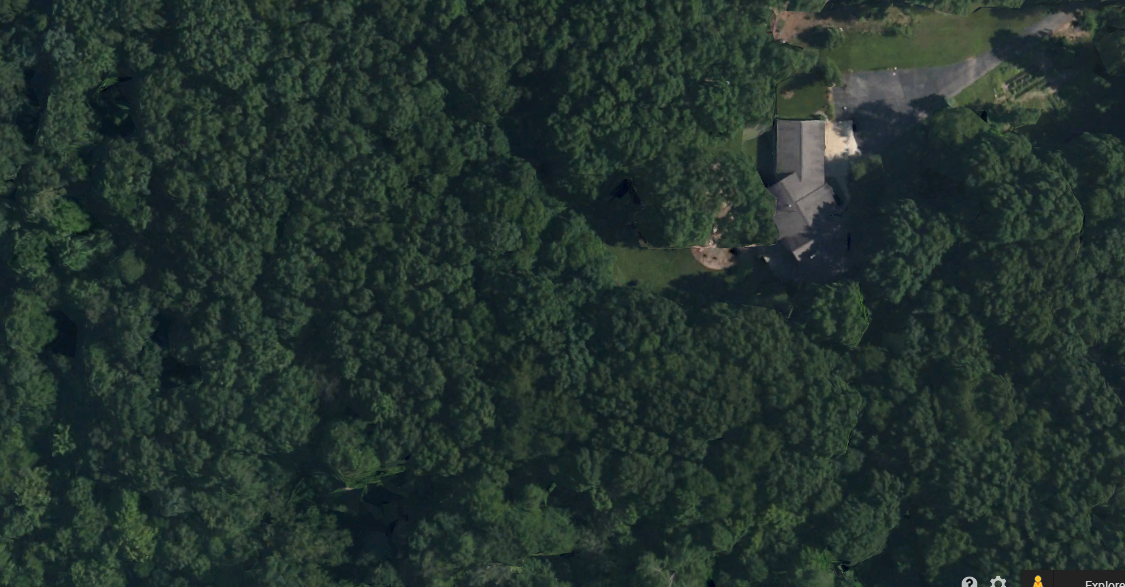 1,250 ft2
2,000 ft2
3,000 ft2
E Beltline
4,000 ft2
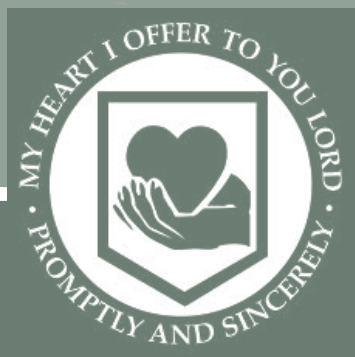 12/2/2014
36
[Speaker Notes: The Evenhouse home is further outside of the city as the other homes and is surrounded by several acres of woodlands. This gives enough land to sustainably grow and burn wood]
Biomass
Evenhouse
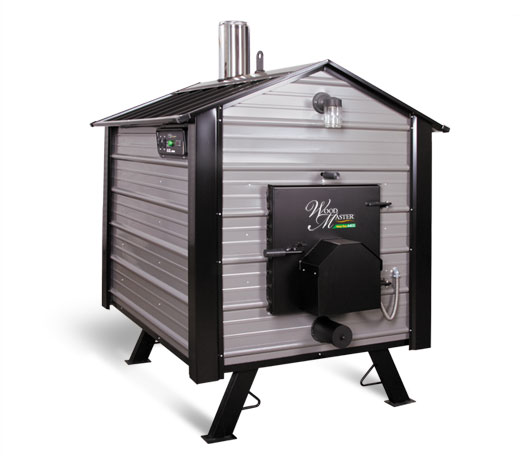 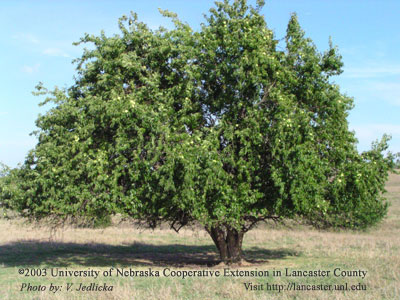 http://www.woodmaster.com/woodfurnaces_4400.php
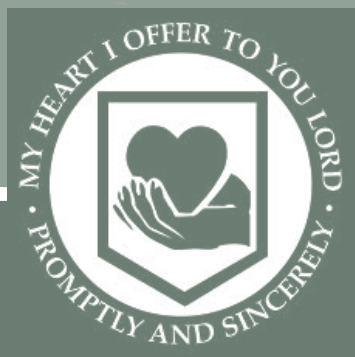 12/2/2014
37
[Speaker Notes: Concept: Grow Osage Orange to burn in a wood burner. Develop a wood plot which will sustainably grow wood, including a fallow plot.]
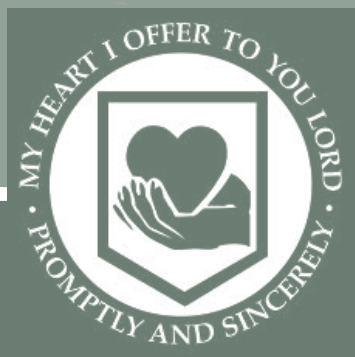 12/2/2014
38
$12,520
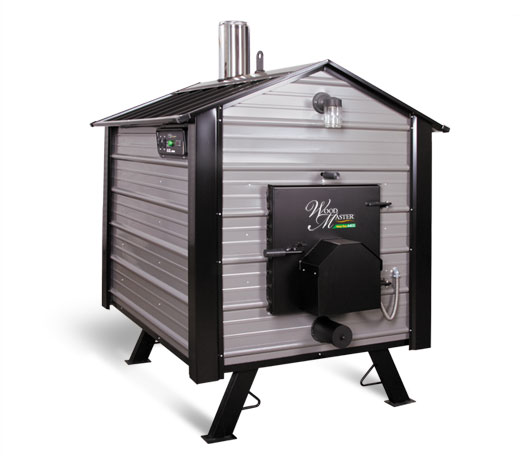 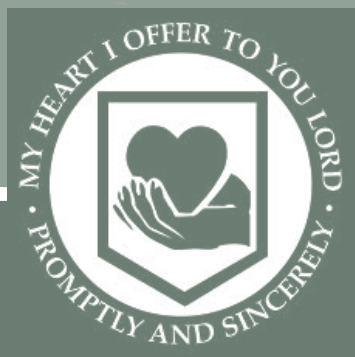 12/2/2014
39
Solar Heat - Heffner
Heffner
57 Therms / year-panel
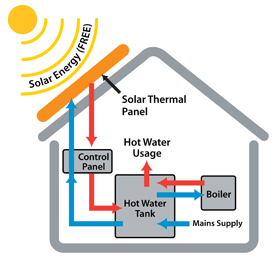 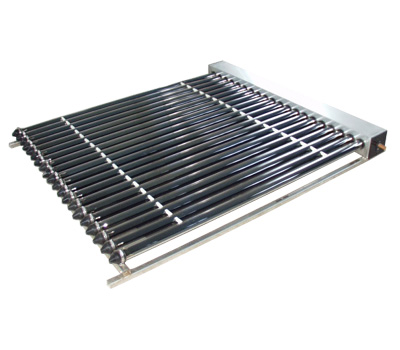 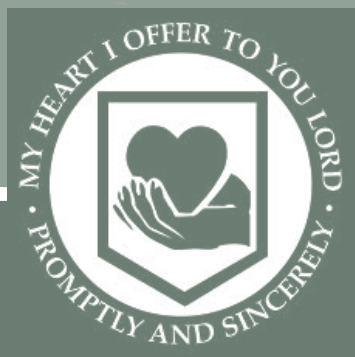 http://genesisenergysolutions.com/energy-solutions/solar-thermal
http://www.climatetechwiki.org/technology/solar-heating
12/2/2014
40
[Speaker Notes: Using biomass energy is the same concept applied when using corn ethonol as car fuel. Biomass energy works by “growing energy as fast as you use it.”
The Even house home was a prime opportunity to explore biomass heating]
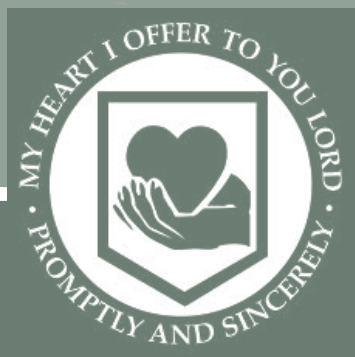 12/2/2014
41
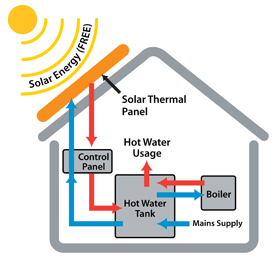 $6,300
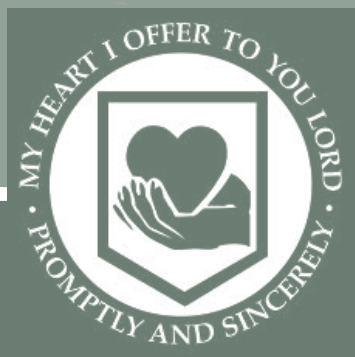 12/2/2014
42
Solar PV
DeMaagd
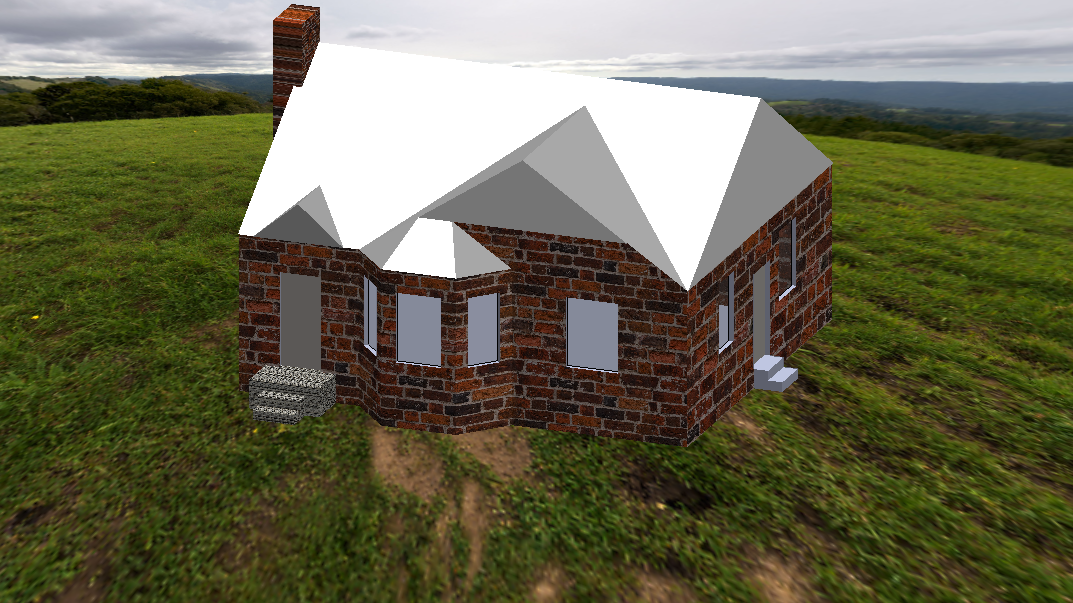 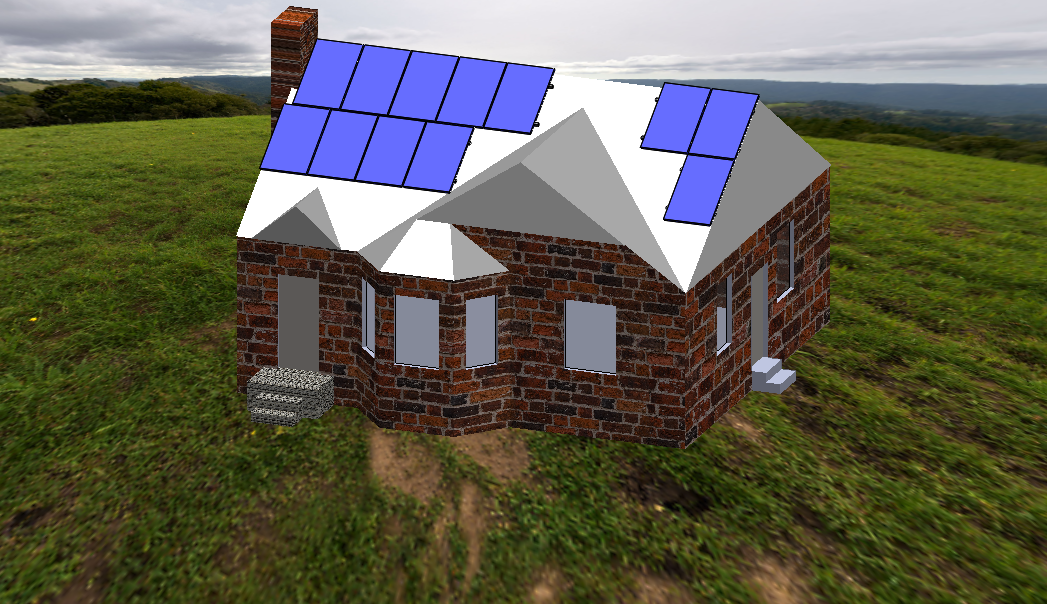 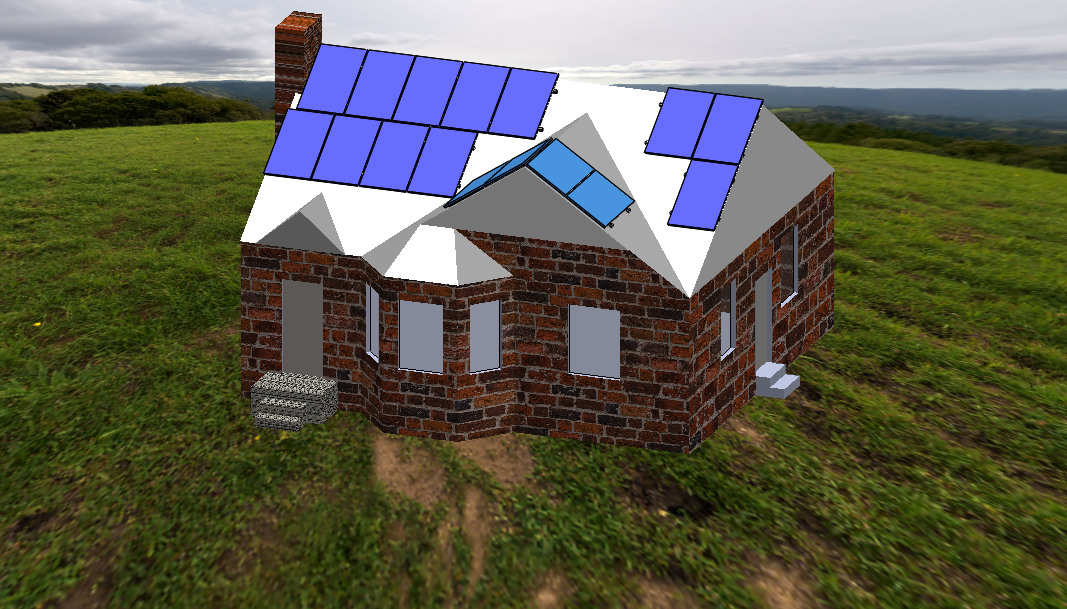 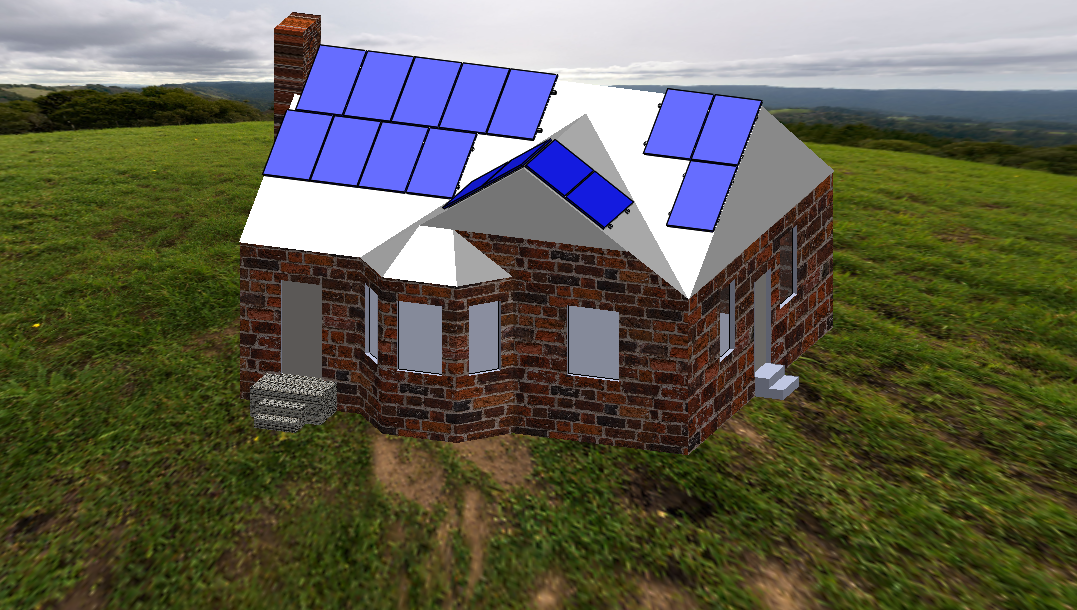 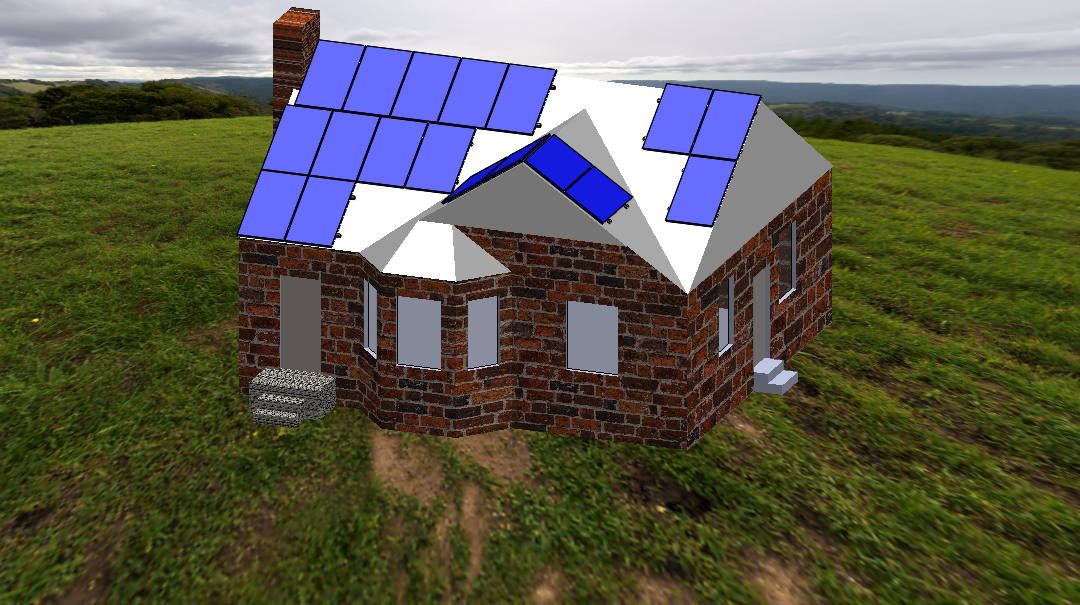 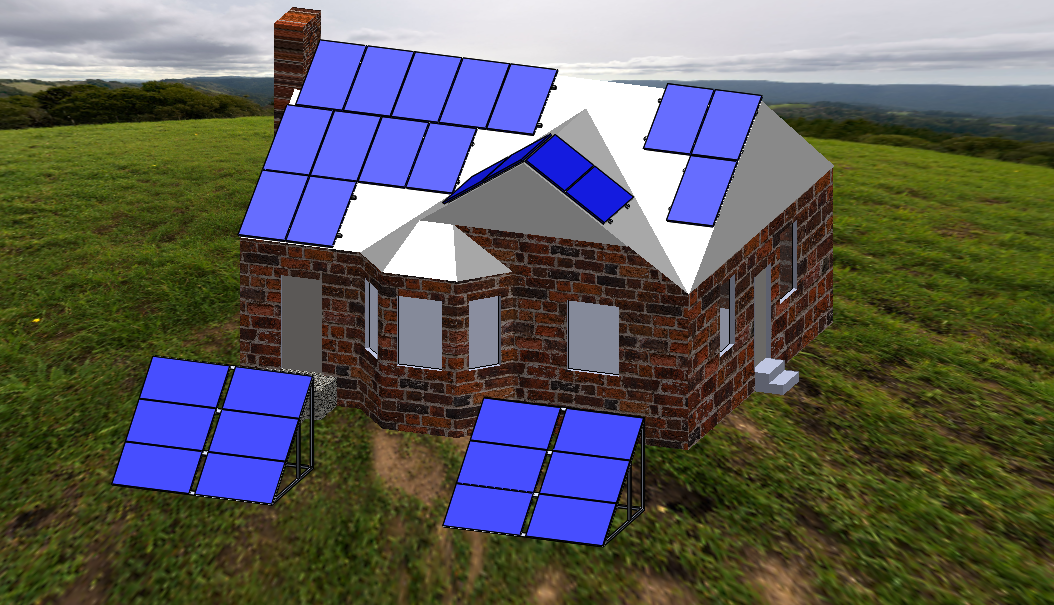 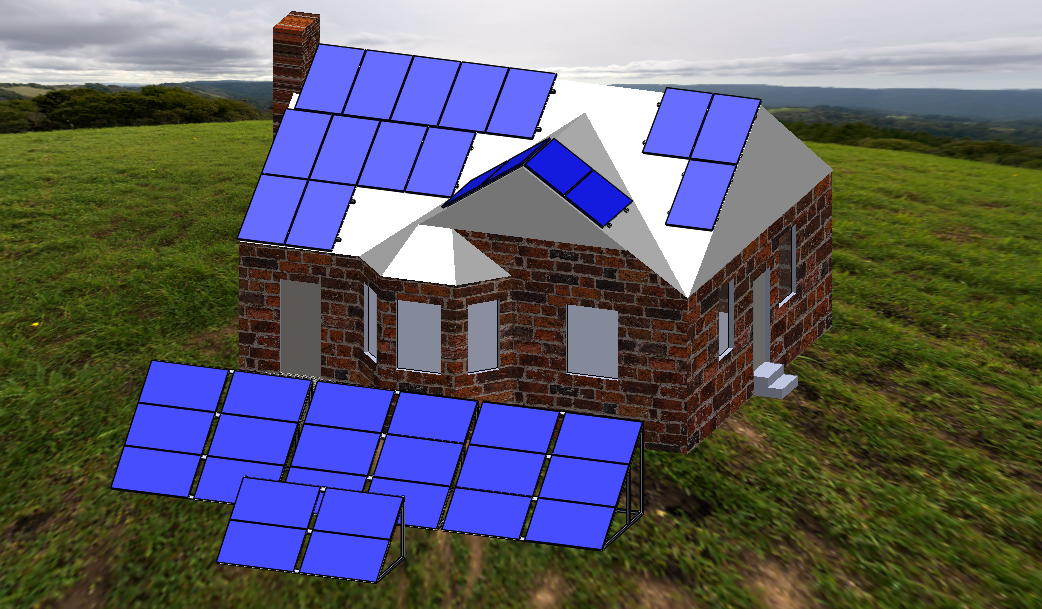 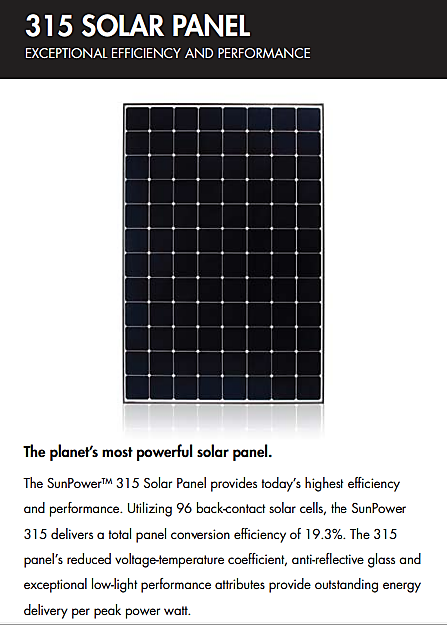 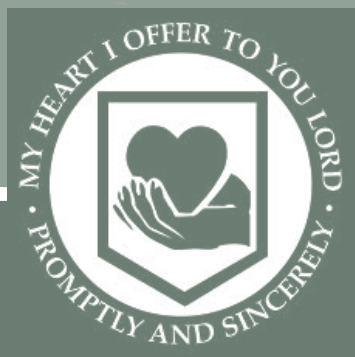 12/2/2014
43
[Speaker Notes: Solar Panels]
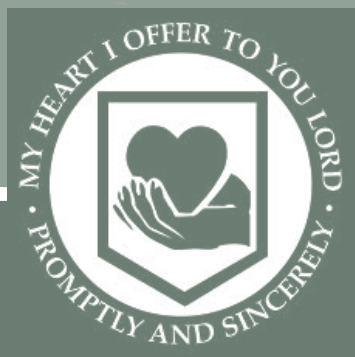 12/2/2014
44
$26,840
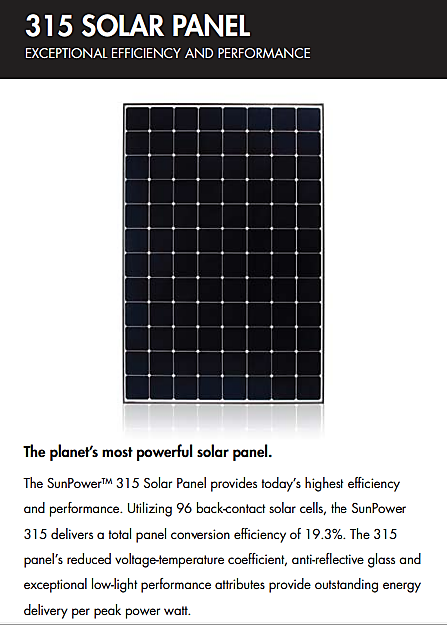 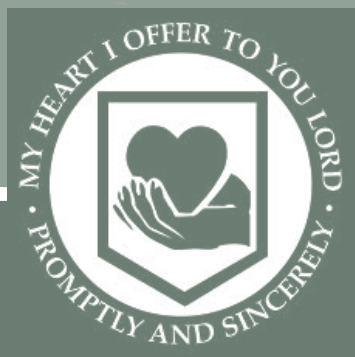 12/2/2014
45
$12,000
$37,200
$94,780
$32,190
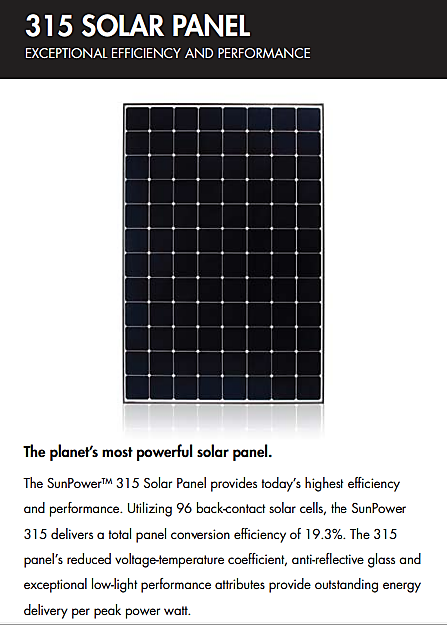 $26,840
$32,200
$28,310
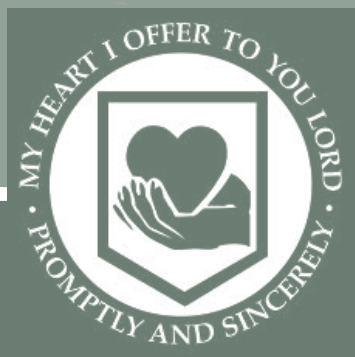 12/2/2014
46
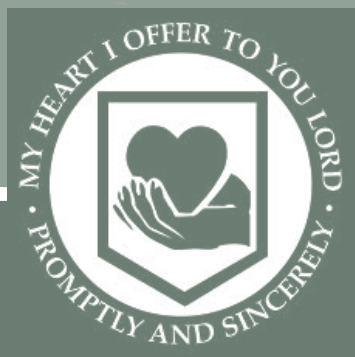 12/2/2014
47
[Speaker Notes: Remove all homes which have achieved net zero]
Wind
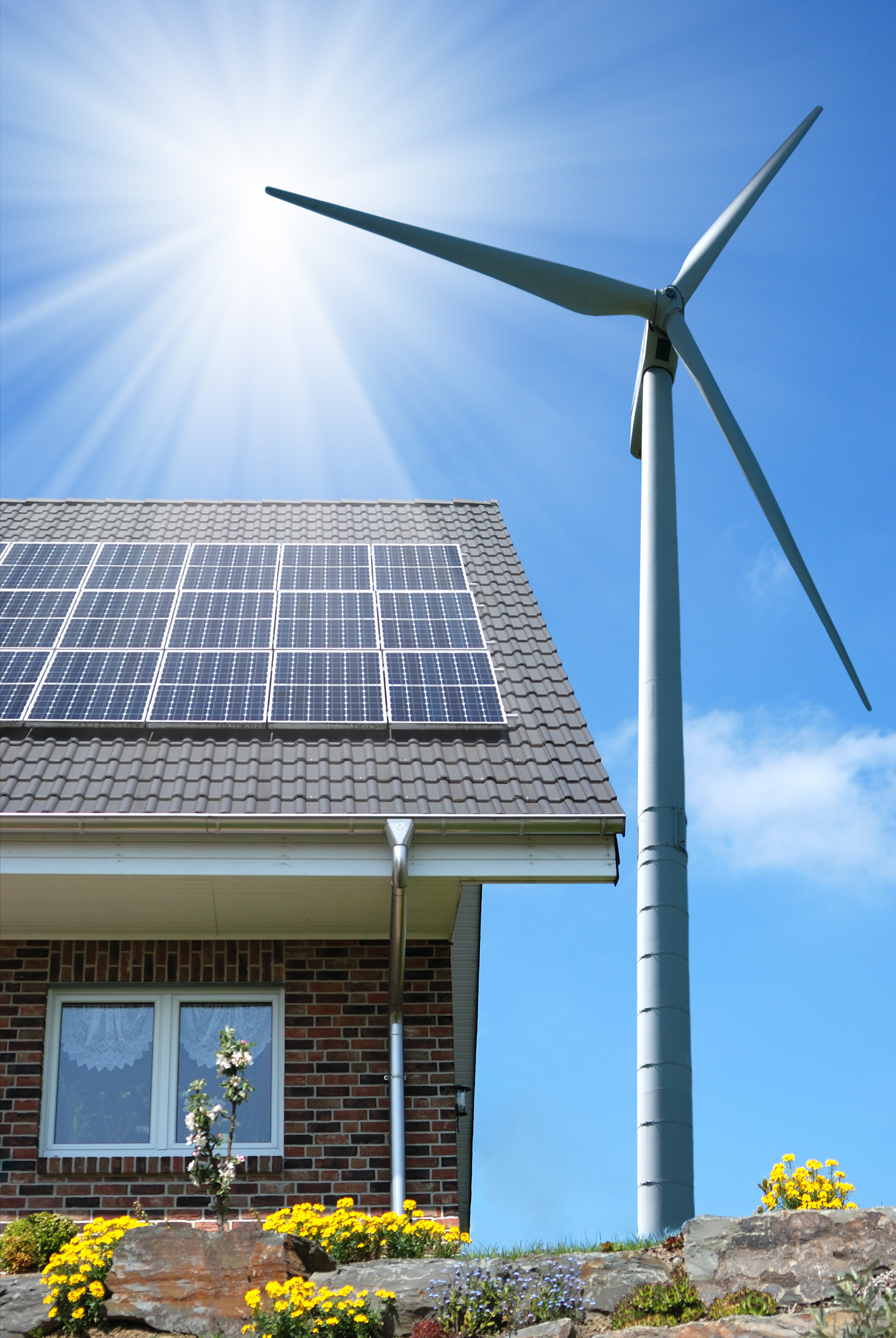 Newhof
http://cleantechnica.com/2014/04/21/real-innovation-wind-energy/
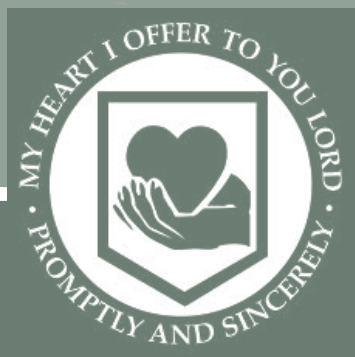 http://windturbineshome.net/
12/2/2014
48
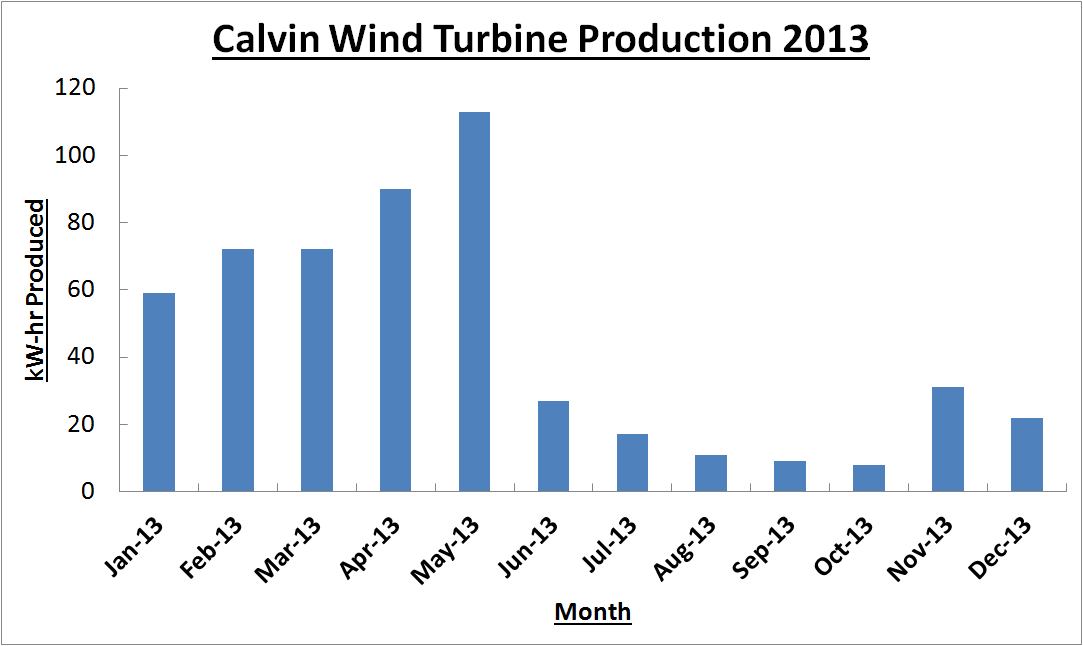 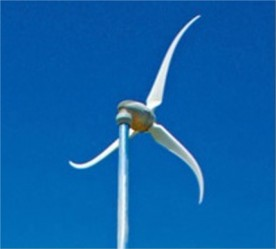 Cost GRAPH
http://www.calvin.edu/academic/engineering/Renewable_Energy_org/project/turbine.html
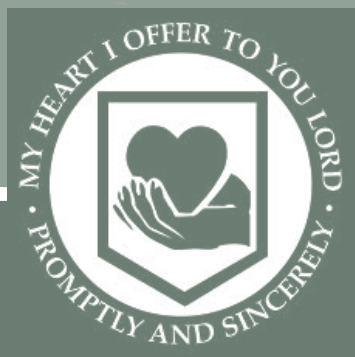 12/2/2014
49
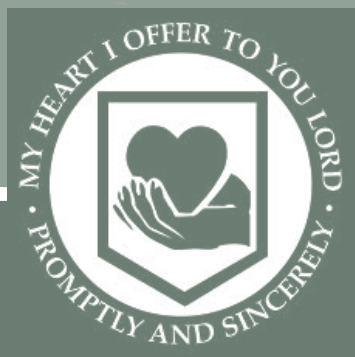 12/2/2014
50
[Speaker Notes: Remove all homes which have achieved net zero]
$34,000
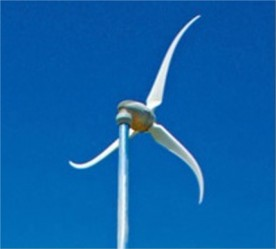 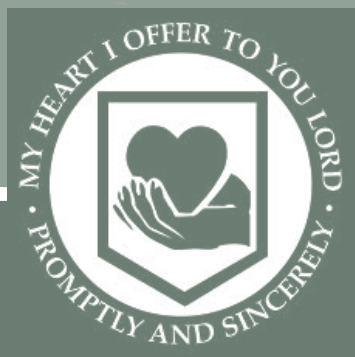 12/2/2014
51
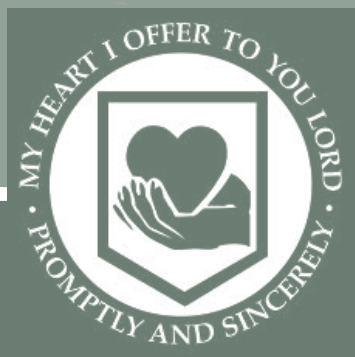 12/2/2014
52
Offset
Cooper
DeMaagd
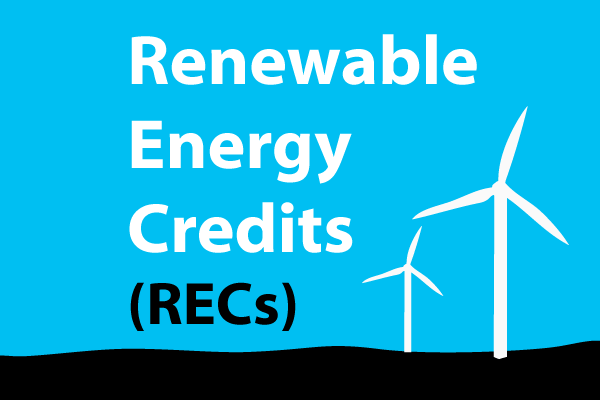 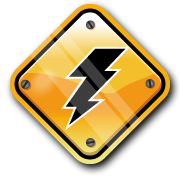 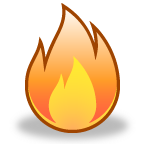 www.better-world-energy.com
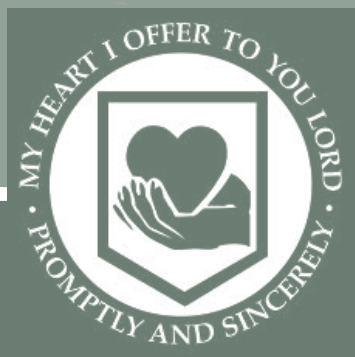 12/2/2014
53
[Speaker Notes: Options:
Buy credits
Exchange energy
-Both produce enough to exchange energy]
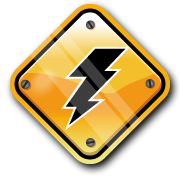 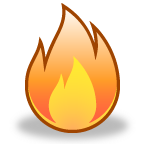 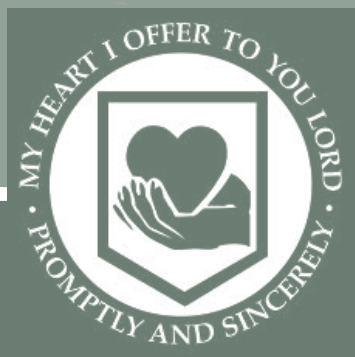 12/2/2014
54
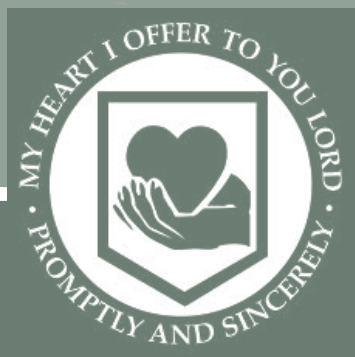 12/2/2014
55
What did we learn?
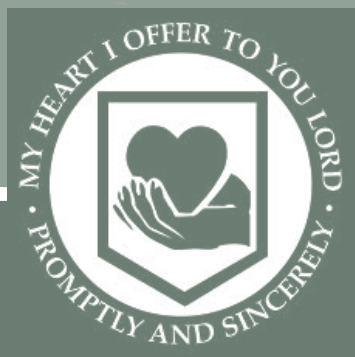 12/2/2014
56
[Speaker Notes: All points are going to spoken. No Slides needed.

What worked?
- Solar panels are a great way to generate electricity. The payback period for grid-connected panels is now less than the life of the panels, which makes them viable.
- Reducing electricity and gas usage can be done. Especially electricity.

What didn’t work?
- Wind power is not a viable option in GR due to low wind speeds and regulations against height of wind turbines.

What unique / unexpected challenge did you face?
- A lack of environmental resources (space).
- Roof space
- Yard space for geothermal
- Sunlight is inconsistent in snowy climates, no reliable PV generation in the winter.
Need bakcup electrical with Solar water heaters.  

What’re the main takeaways from the project?
- Becoming net zero is very expensive today.
- A mixture of generation and reduction technologies is required.
- Reducing energy use can be done relatively inexpensive. Esp. Efficient lighting
- Insulation is more expensive, but pays back quickly and significantly reduces natural gas use.
Other comments / insights?
- Using solar and wind for energy production is intermittent. Grid connection is essential.
- Eliminating natural gas usage is a costly process with a long payback period due to the low price of natural gas today. 
- Getting to net-zero has slightly less than 30-yr simple payback.]
What Worked?
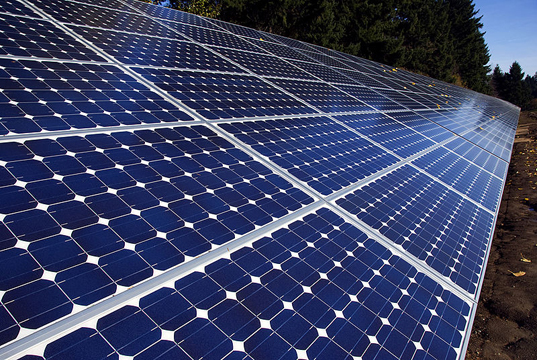 http://inhabitat.com/new-bio-solar-panels-are-made-with-cotton-and-castor-beans/
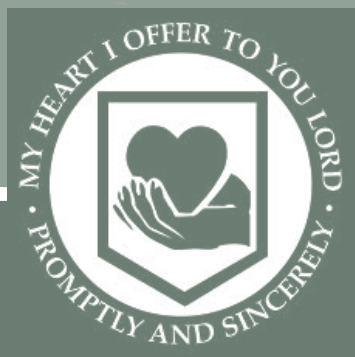 12/2/2014
57
[Speaker Notes: All points are going to spoken. No Slides needed.

What worked?
- Solar panels are a great way to generate electricity. The payback period for grid-connected panels is now less than the life of the panels, which makes them viable.
- Reducing electricity and gas usage can be done. Especially electricity.

What didn’t work?
- Wind power is not a viable option in GR due to low wind speeds and regulations against height of wind turbines.

What unique / unexpected challenge did you face?
- A lack of environmental resources (space).
- Roof space
- Yard space for geothermal
- Sunlight is inconsistent in snowy climates, no reliable PV generation in the winter.
Need bakcup electrical with Solar water heaters.  

What’re the main takeaways from the project?
- Becoming net zero is very expensive today.
- A mixture of generation and reduction technologies is required.
- Reducing energy use can be done relatively inexpensive. Esp. Efficient lighting
- Insulation is more expensive, but pays back quickly and significantly reduces natural gas use.
Other comments / insights?
- Using solar and wind for energy production is intermittent. Grid connection is essential.
- Eliminating natural gas usage is a costly process with a long payback period due to the low price of natural gas today. 
- Getting to net-zero has slightly less than 30-yr simple payback.]
What Did Not Work?
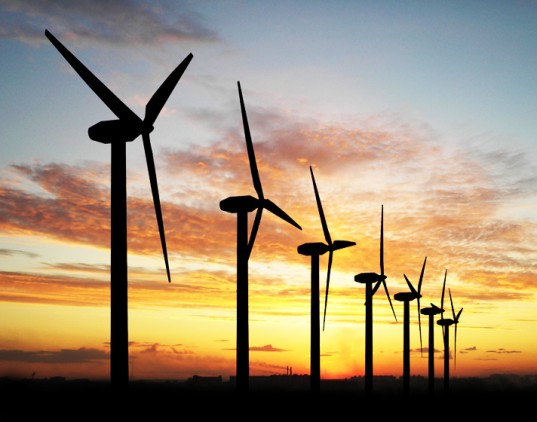 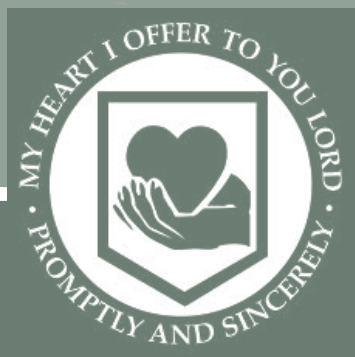 http://inhabitat.com/bladeless-wind-turbine-design-is-for-the-birds-literally/
12/2/2014
58
[Speaker Notes: All points are going to spoken. No Slides needed.

What worked?
- Solar panels are a great way to generate electricity. The payback period for grid-connected panels is now less than the life of the panels, which makes them viable.
- Reducing electricity and gas usage can be done. Especially electricity.

What didn’t work?
- Wind power is not a viable option in GR due to low wind speeds and regulations against height of wind turbines.

What unique / unexpected challenge did you face?
- A lack of environmental resources (space).
- Roof space
- Yard space for geothermal
- Sunlight is inconsistent in snowy climates, no reliable PV generation in the winter.
Need bakcup electrical with Solar water heaters.  

What’re the main takeaways from the project?
- Becoming net zero is very expensive today.
- A mixture of generation and reduction technologies is required.
- Reducing energy use can be done relatively inexpensive. Esp. Efficient lighting
- Insulation is more expensive, but pays back quickly and significantly reduces natural gas use.
Other comments / insights?
- Using solar and wind for energy production is intermittent. Grid connection is essential.
- Eliminating natural gas usage is a costly process with a long payback period due to the low price of natural gas today. 
- Getting to net-zero has slightly less than 30-yr simple payback.]
Challenges
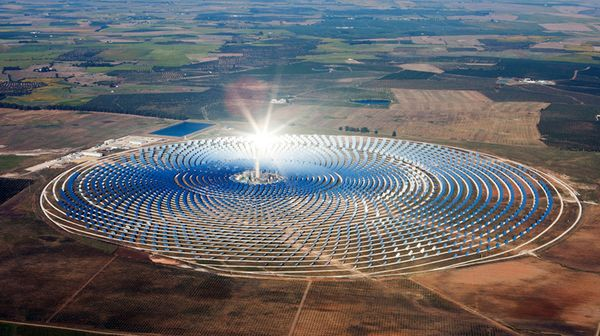 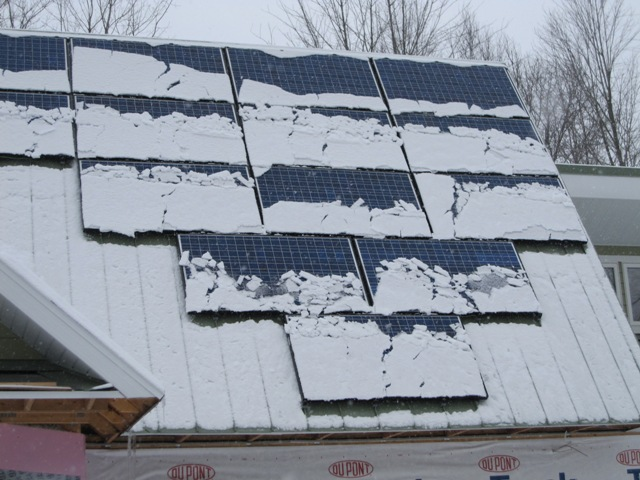 http://news.nationalgeographic.com/news/energy/2012/02/pictures/120228-spain-solar-energy/
http://www.brainright.com/ourhouse/Construction/SolarElectric/
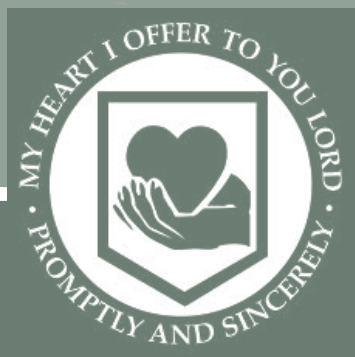 12/2/2014
59
[Speaker Notes: All points are going to spoken. No Slides needed.

What worked?
- Solar panels are a great way to generate electricity. The payback period for grid-connected panels is now less than the life of the panels, which makes them viable.
- Reducing electricity and gas usage can be done. Especially electricity.

What didn’t work?
- Wind power is not a viable option in GR due to low wind speeds and regulations against height of wind turbines.

What unique / unexpected challenge did you face?
- A lack of environmental resources (space).
- Roof space
- Yard space for geothermal
- Sunlight is inconsistent in snowy climates, no reliable PV generation in the winter.
Need bakcup electrical with Solar water heaters.  

What’re the main takeaways from the project?
- Becoming net zero is very expensive today.
- A mixture of generation and reduction technologies is required.
- Reducing energy use can be done relatively inexpensive. Esp. Efficient lighting
- Insulation is more expensive, but pays back quickly and significantly reduces natural gas use.
Other comments / insights?
- Using solar and wind for energy production is intermittent. Grid connection is essential.
- Eliminating natural gas usage is a costly process with a long payback period due to the low price of natural gas today. 
- Getting to net-zero has slightly less than 30-yr simple payback.]
Challenges
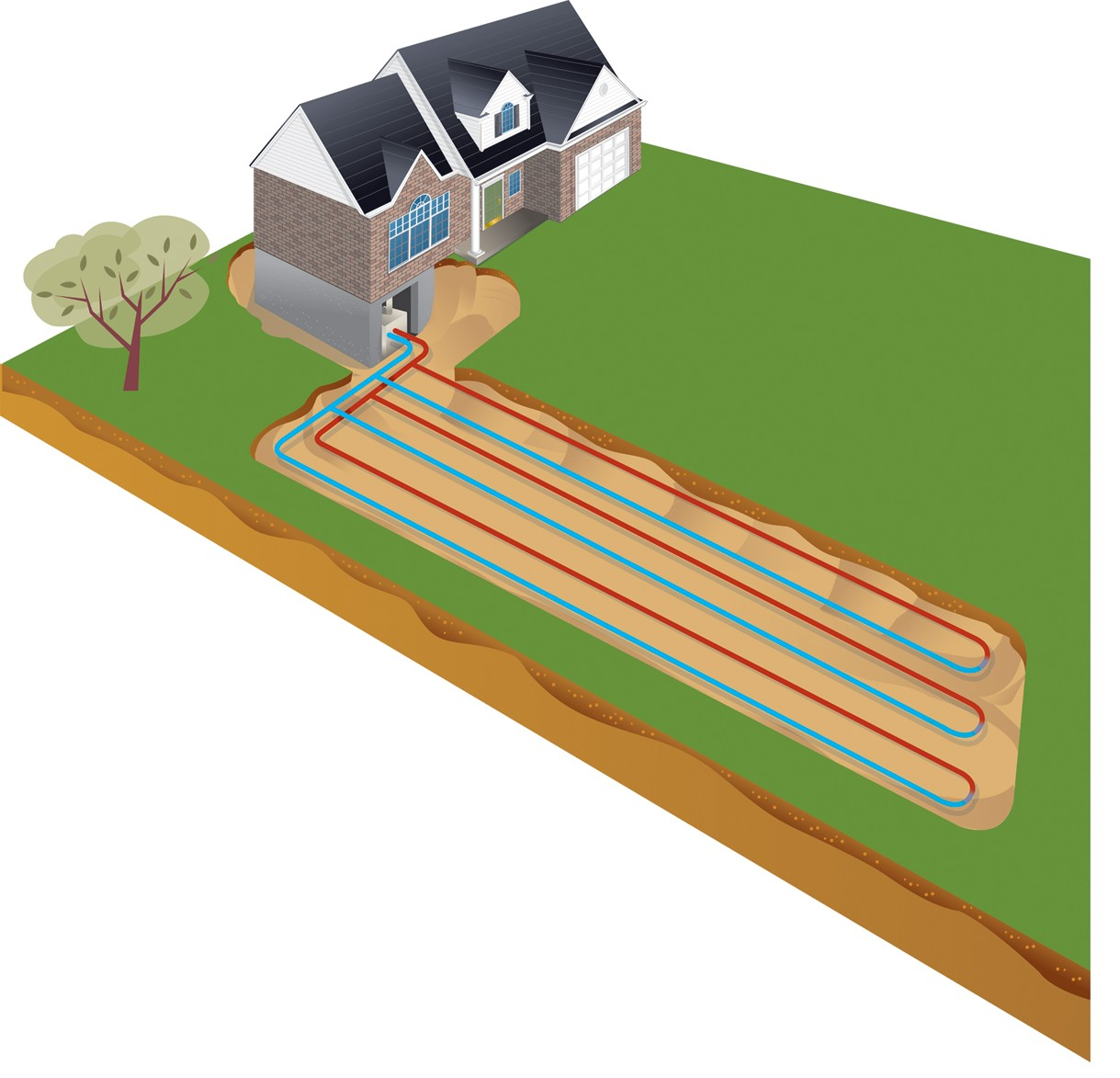 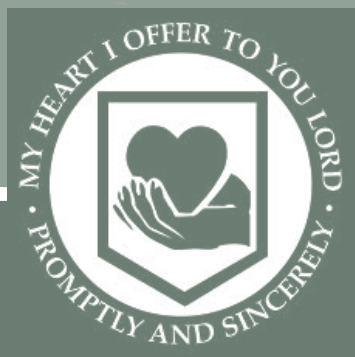 http://www.mercuryrefrigeration.ca/index.php?page=geothermal
12/2/2014
60
[Speaker Notes: All points are going to spoken. No Slides needed.

What worked?
- Solar panels are a great way to generate electricity. The payback period for grid-connected panels is now less than the life of the panels, which makes them viable.
- Reducing electricity and gas usage can be done. Especially electricity.

What didn’t work?
- Wind power is not a viable option in GR due to low wind speeds and regulations against height of wind turbines.

What unique / unexpected challenge did you face?
- A lack of environmental resources (space).
- Roof space
- Yard space for geothermal
- Sunlight is inconsistent in snowy climates, no reliable PV generation in the winter.
Need bakcup electrical with Solar water heaters.  

What’re the main takeaways from the project?
- Becoming net zero is very expensive today.
- A mixture of generation and reduction technologies is required.
- Reducing energy use can be done relatively inexpensive. Esp. Efficient lighting
- Insulation is more expensive, but pays back quickly and significantly reduces natural gas use.
Other comments / insights?
- Using solar and wind for energy production is intermittent. Grid connection is essential.
- Eliminating natural gas usage is a costly process with a long payback period due to the low price of natural gas today. 
- Getting to net-zero has slightly less than 30-yr simple payback.]
Takeaways
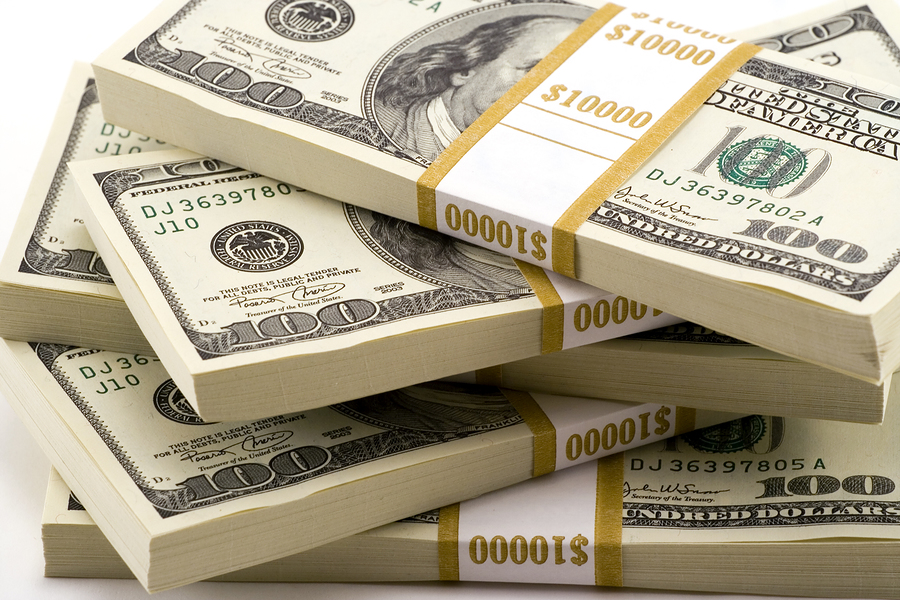 http://10-most.com/the-top-ten-most-expensive-things-in-the-world/
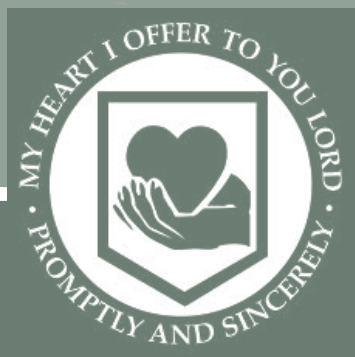 12/2/2014
61
[Speaker Notes: All points are going to spoken. No Slides needed.

What worked?
- Solar panels are a great way to generate electricity. The payback period for grid-connected panels is now less than the life of the panels, which makes them viable.
- Reducing electricity and gas usage can be done. Especially electricity.

What didn’t work?
- Wind power is not a viable option in GR due to low wind speeds and regulations against height of wind turbines.

What unique / unexpected challenge did you face?
- A lack of environmental resources (space).
- Roof space
- Yard space for geothermal
- Sunlight is inconsistent in snowy climates, no reliable PV generation in the winter.
Need bakcup electrical with Solar water heaters.  

What’re the main takeaways from the project?
- Becoming net zero is very expensive today.
- A mixture of generation and reduction technologies is required.
- Reducing energy use can be done relatively inexpensive. Esp. Efficient lighting
- Insulation is more expensive, but pays back quickly and significantly reduces natural gas use.
Other comments / insights?
- Using solar and wind for energy production is intermittent. Grid connection is essential.
- Eliminating natural gas usage is a costly process with a long payback period due to the low price of natural gas today. 
- Getting to net-zero has slightly less than 30-yr simple payback.]
Take Home Message
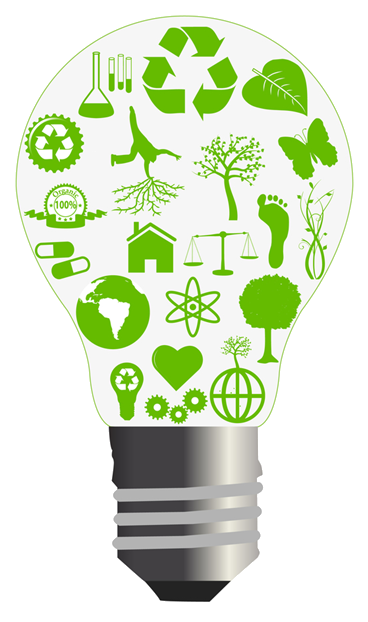 Take small steps toward energy efficiency
http://superfastlinkbuilding.com/wp-content/uploads/2012/04/How-Green-Affiliate-Marketing-Can-Grow-Your-Sustainable-Business-1.jpg
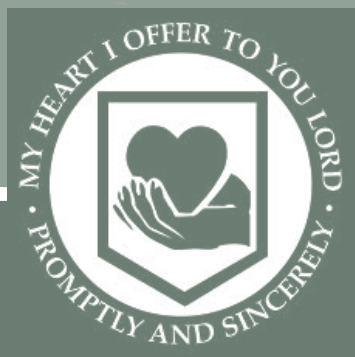 12/2/2014
[Speaker Notes: Space Confinement issues
Horizontal Loop is inexpensive if home has the space]
Take Home Message
http://assets.inhabitat.com/wp-content/blogs.dir/1/files/2011/08/Zimbabwe-CLF-bulb-exchange-3-537x402.jpg
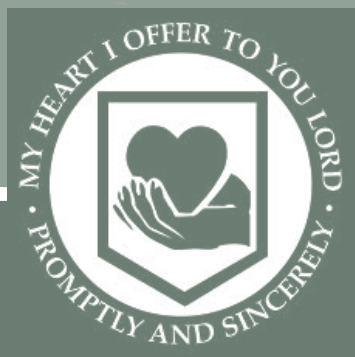 12/2/2014
[Speaker Notes: Space Confinement issues
Horizontal Loop is inexpensive if home has the space]
Take Home Message
Cooper
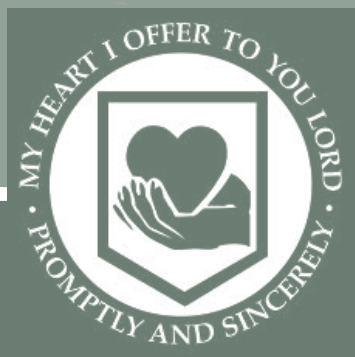 12/2/2014
64
[Speaker Notes: Space Confinement issues
Horizontal Loop is inexpensive if home has the space]
Take Home Message
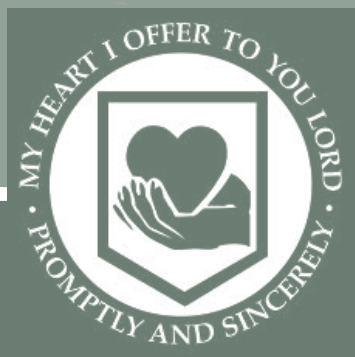 http://www.ci.bellaire.tx.us/index.aspx?NID=917
12/2/2014
65
[Speaker Notes: Make sure your home is properly insulated]
Take Home Message
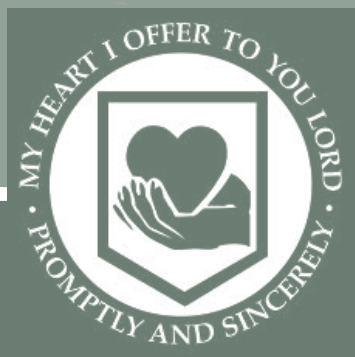 http://www.realestate.com.au/blog/a-household-history-of-the-fridge-2/
http://www.geappliances.com/appliances/refrigerators/cafe-hot-water-french-door-refrigerator/
12/2/2014
66
[Speaker Notes: Make sure your home is properly insulated]
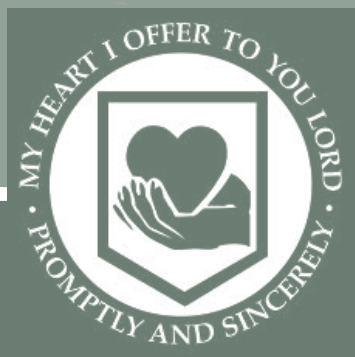 12/2/2014
67
[Speaker Notes: Make sure your home is properly insulated]
Take Home Message
“The choice you make that will have the biggest impact on your environmental footprint is what kind of house you live in.”
- Professor Heun
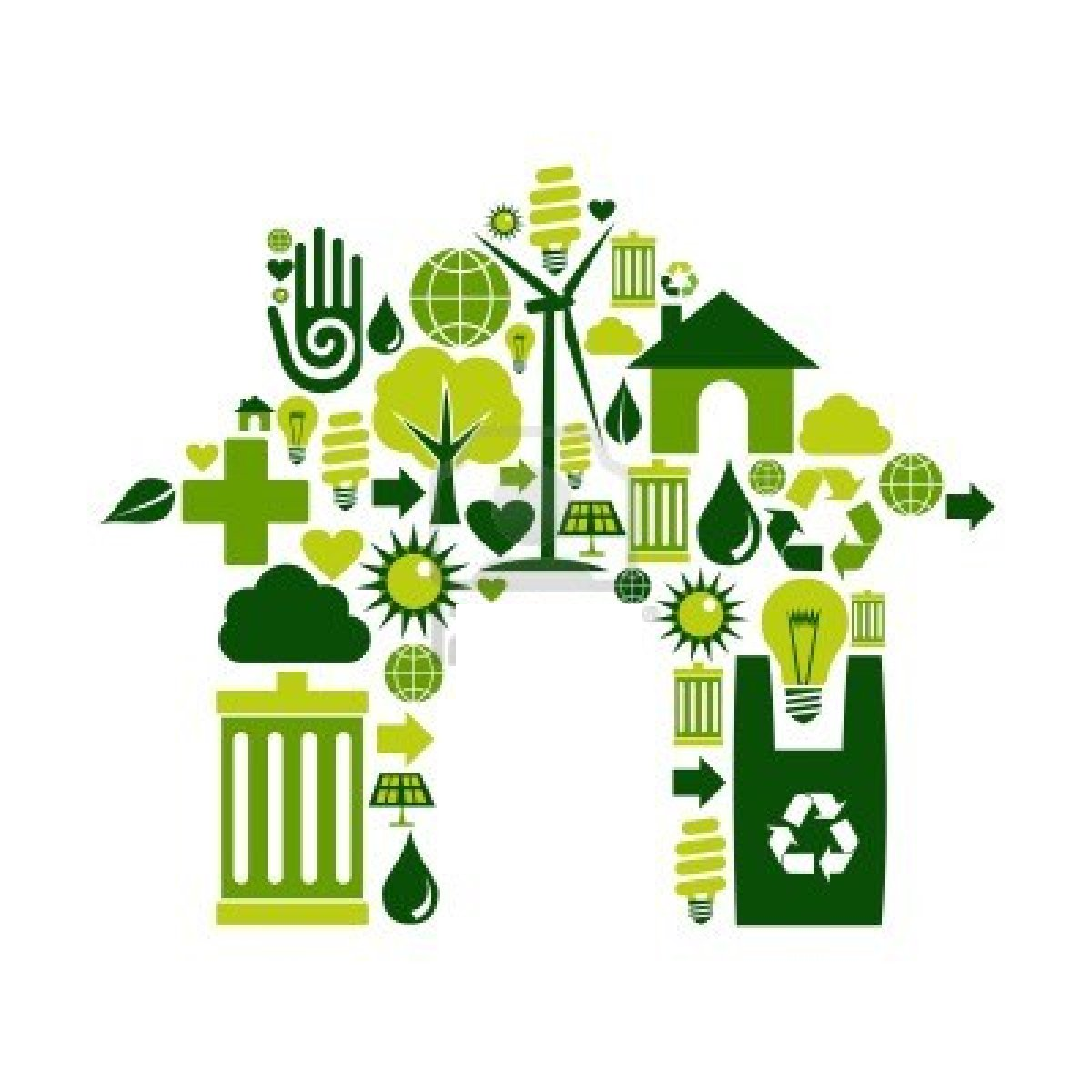 http://2.bp.blogspot.com/-WQcK_tUJq2M/UR49huX812I/AAAAAAAAFoo/oDNyAeYhV5A/s1600/Sustainable-Home.png
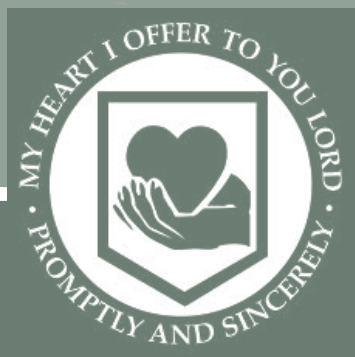 12/2/2014
68
[Speaker Notes: Make sure your home is properly insulated]
Net-Zero House Study
Engineering 333 Class Project
Senior Mechanical Engineering Students
12/02/2014
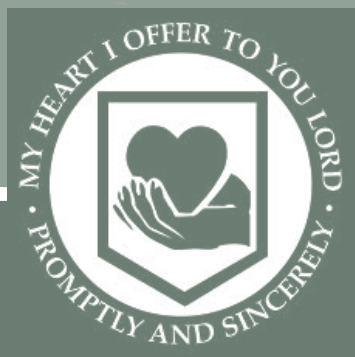 69
Compiled Technology Payback
12/2/2014
70
Compiled Technology Payback
12/2/2014
71
Payback Period – Electricity
12/2/2014
72
Payback Period – Gas
12/2/2014
73
Payback Period – Renewable Energy
12/2/2014
74
Payback Period – Renewable Energy
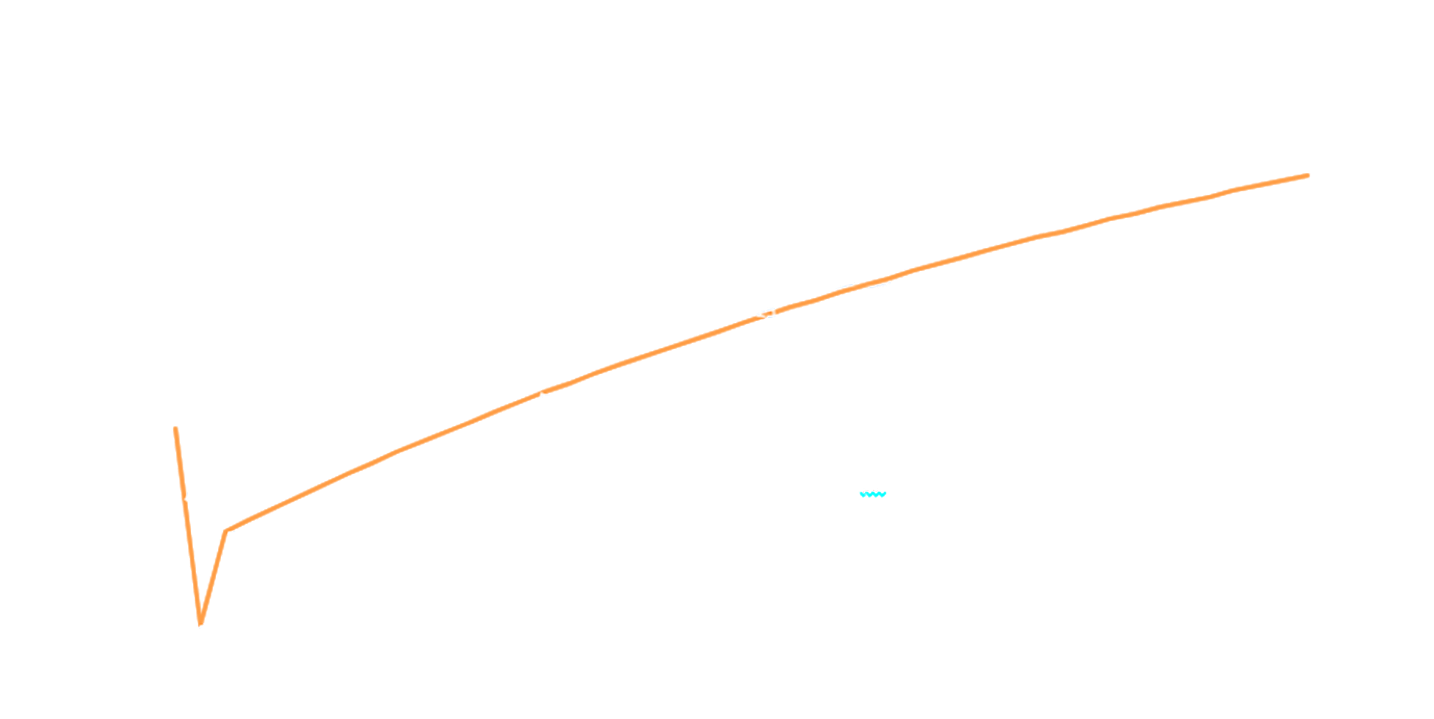 12/2/2014
75